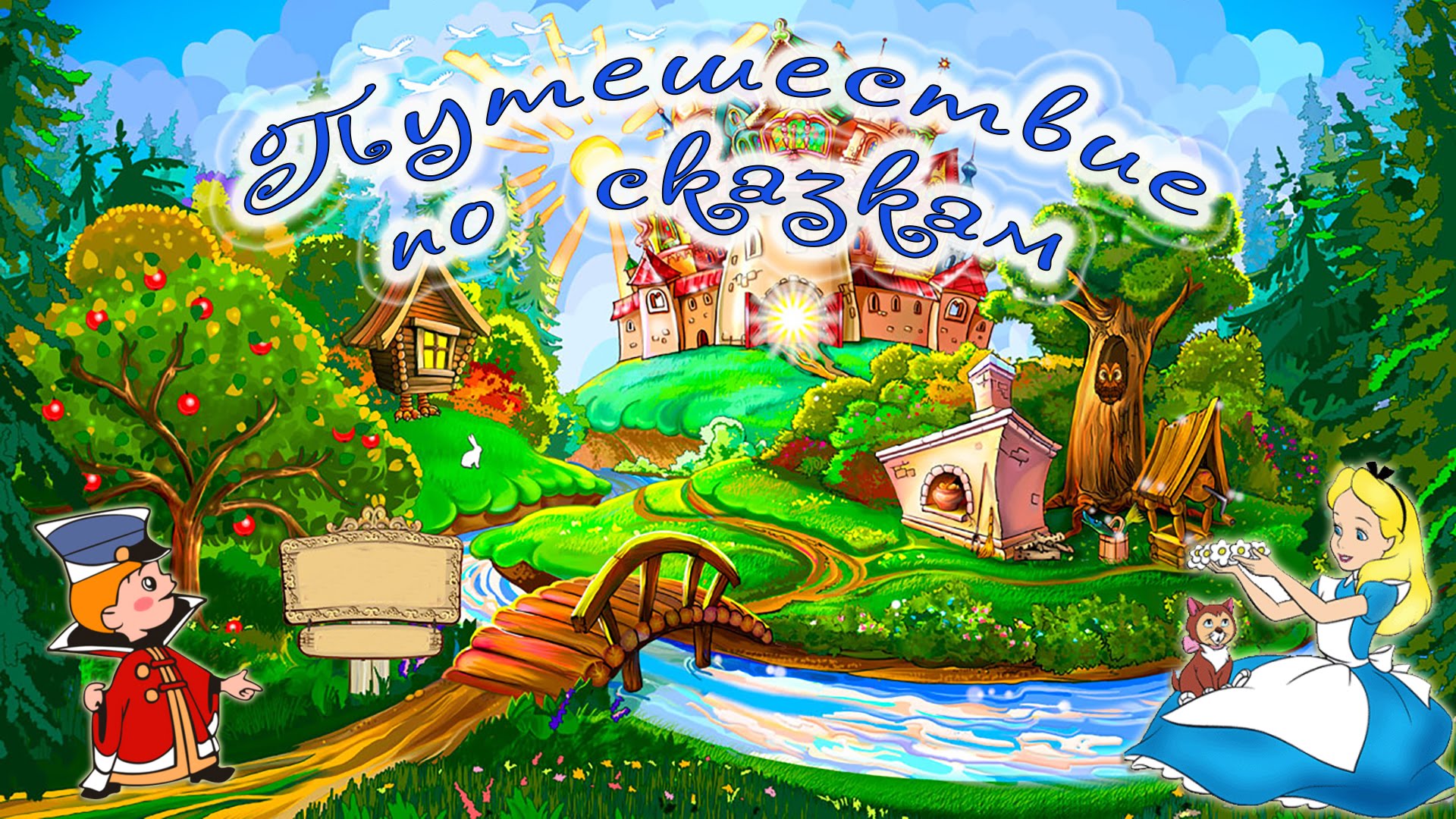 Младшая группа № 4 "Малышок".
Воспитатель: Цветкова Мария Сергеевна
Приобщение детей младшего дошкольного возраста к миру художественной литературы.
Цель проекта:
Задачи:
1 Создание условий для приобщения детей младшего возраста к миру художественной литературы.
2 Формировать интерес к чтению и художественной литературе.
3 Развивать литературную речь.
4 Совершенствовать художественно-речевые исполнительские навыки детей при чтении стихотворений.
5 Знакомить с основными жанровыми особенностями сказок, рассказов, стихотворений.
В группе будут созданы условия для приобщения детей младшего возраста к миру художественной литературы.
У детей будет сформирован интерес к чтению художественной литературы.
У детей будут развиты художественно-речевые навыки при чтении стихотворений.
Дети познакомятся с основными жанровыми особенностями сказок, рассказов, стихотворений.
Расширятся формы взаимодействия детского сада и семьи по вопросу приобщения детей дошкольного возраста к миру художественной литературы.
Ожидаемые результаты:
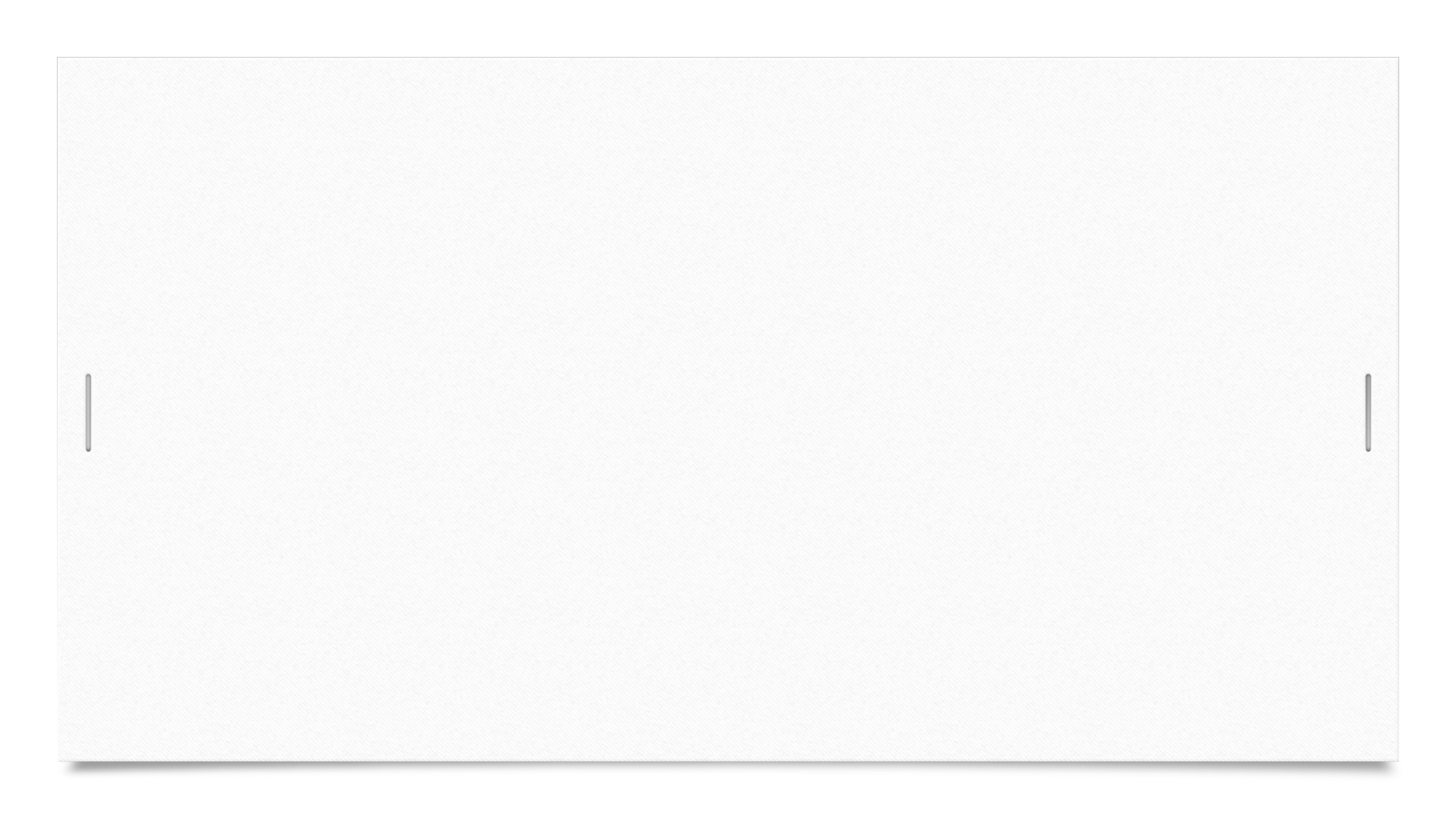 Чтение известных детских сказок: «Маша и медведь», «Волк и семеро козлят», «Репка», «Колобок», «Рукавичка», «Заюшкина избушка», «Теремок», «Курочка Ряба».
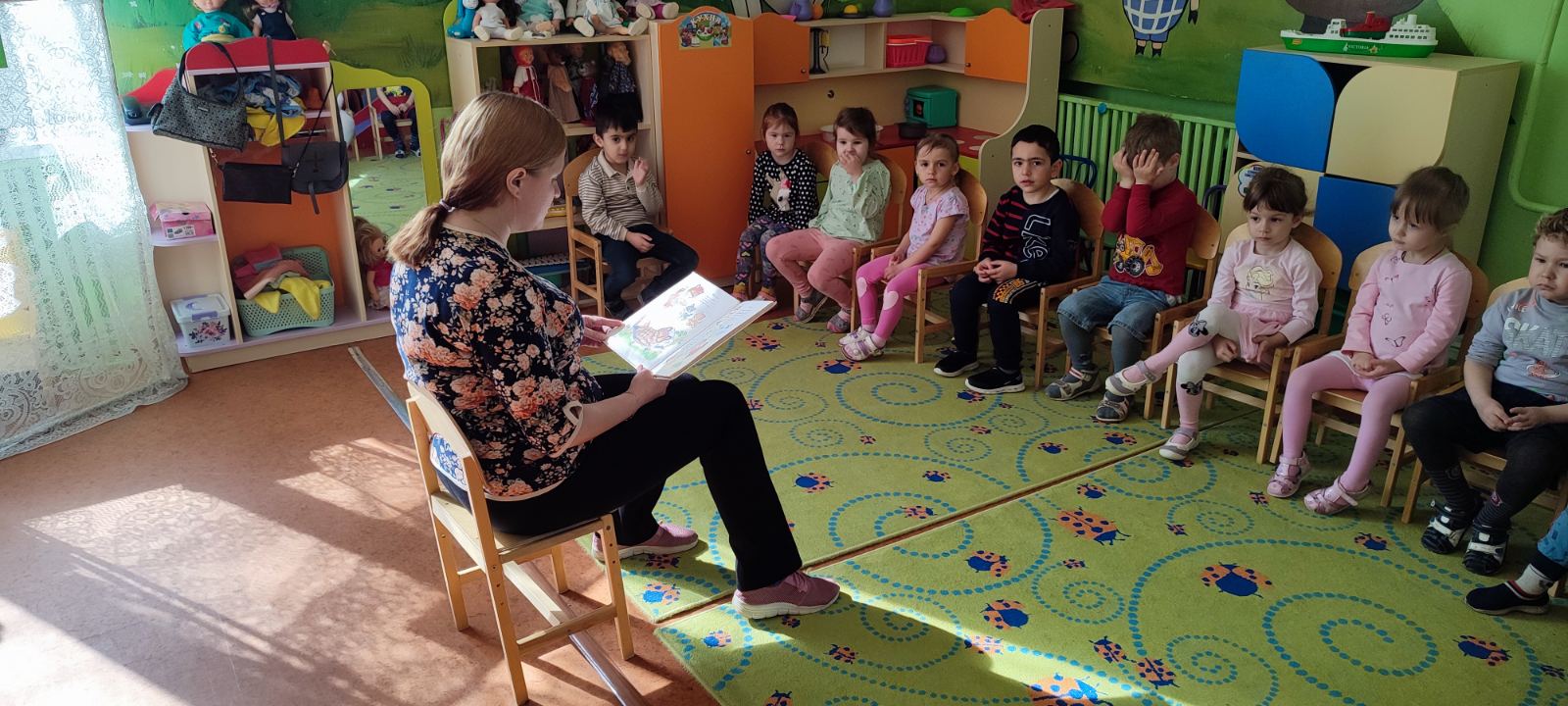 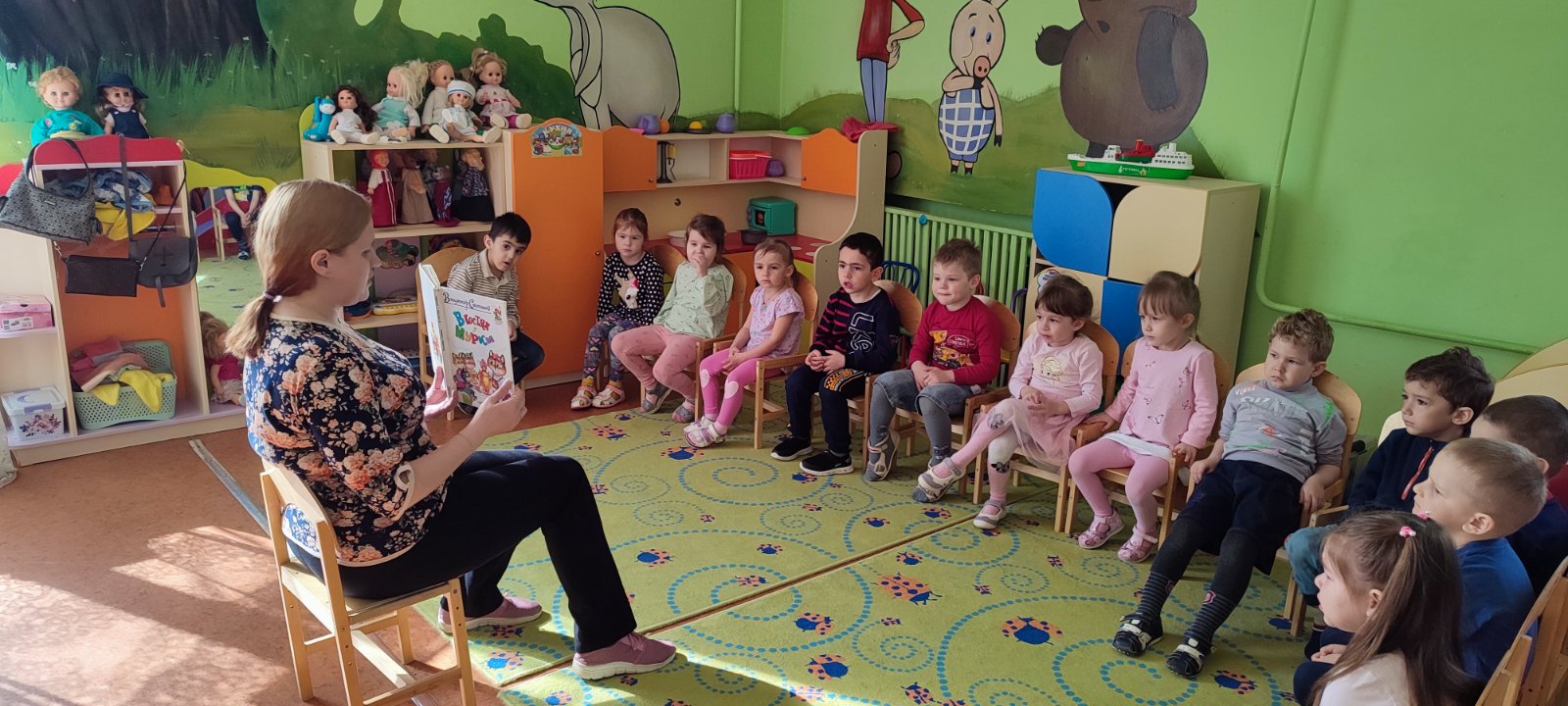 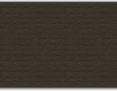 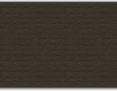 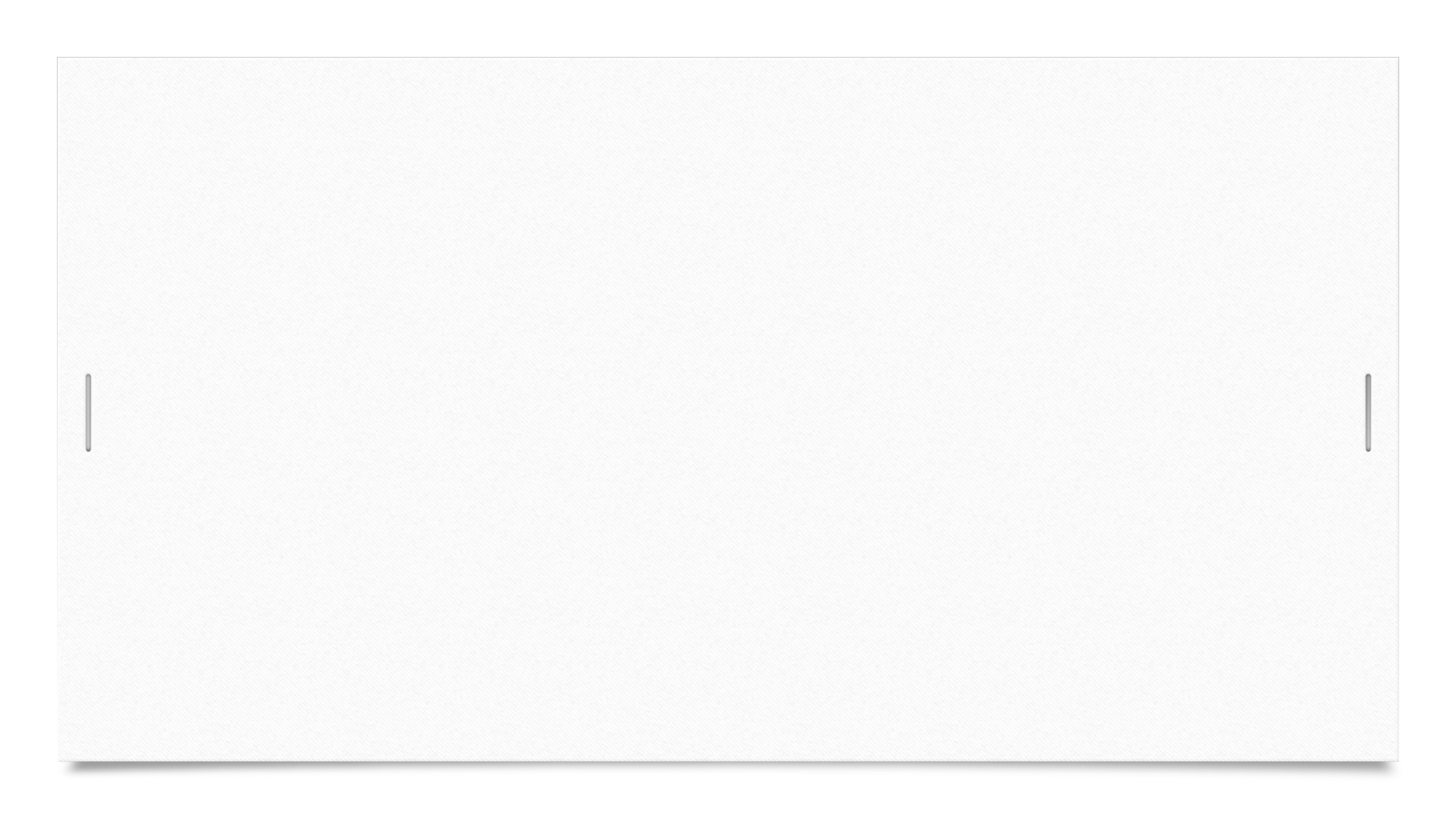 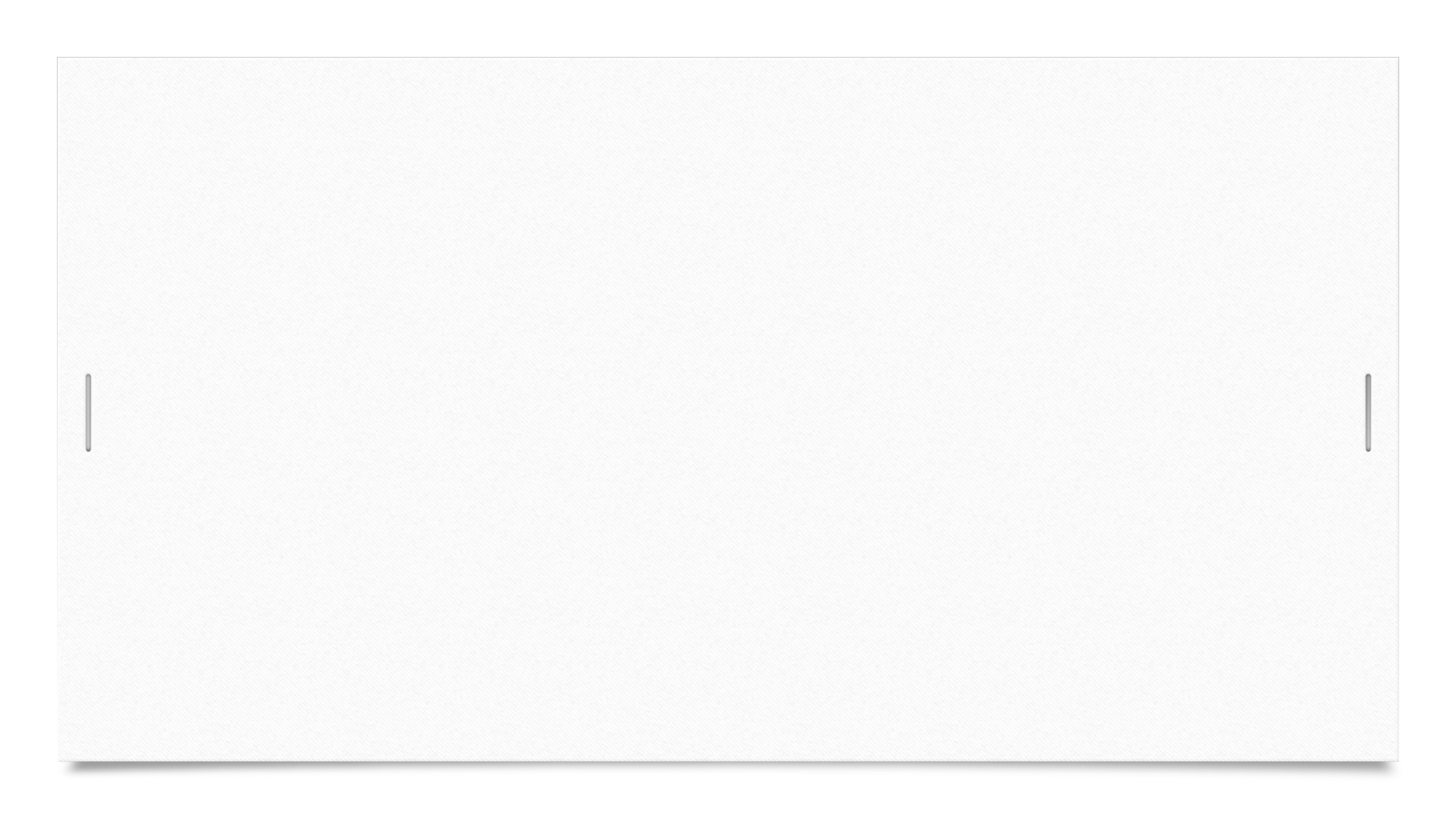 Театрализация по сказке «Репка»
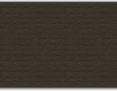 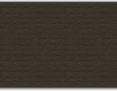 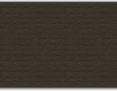 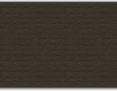 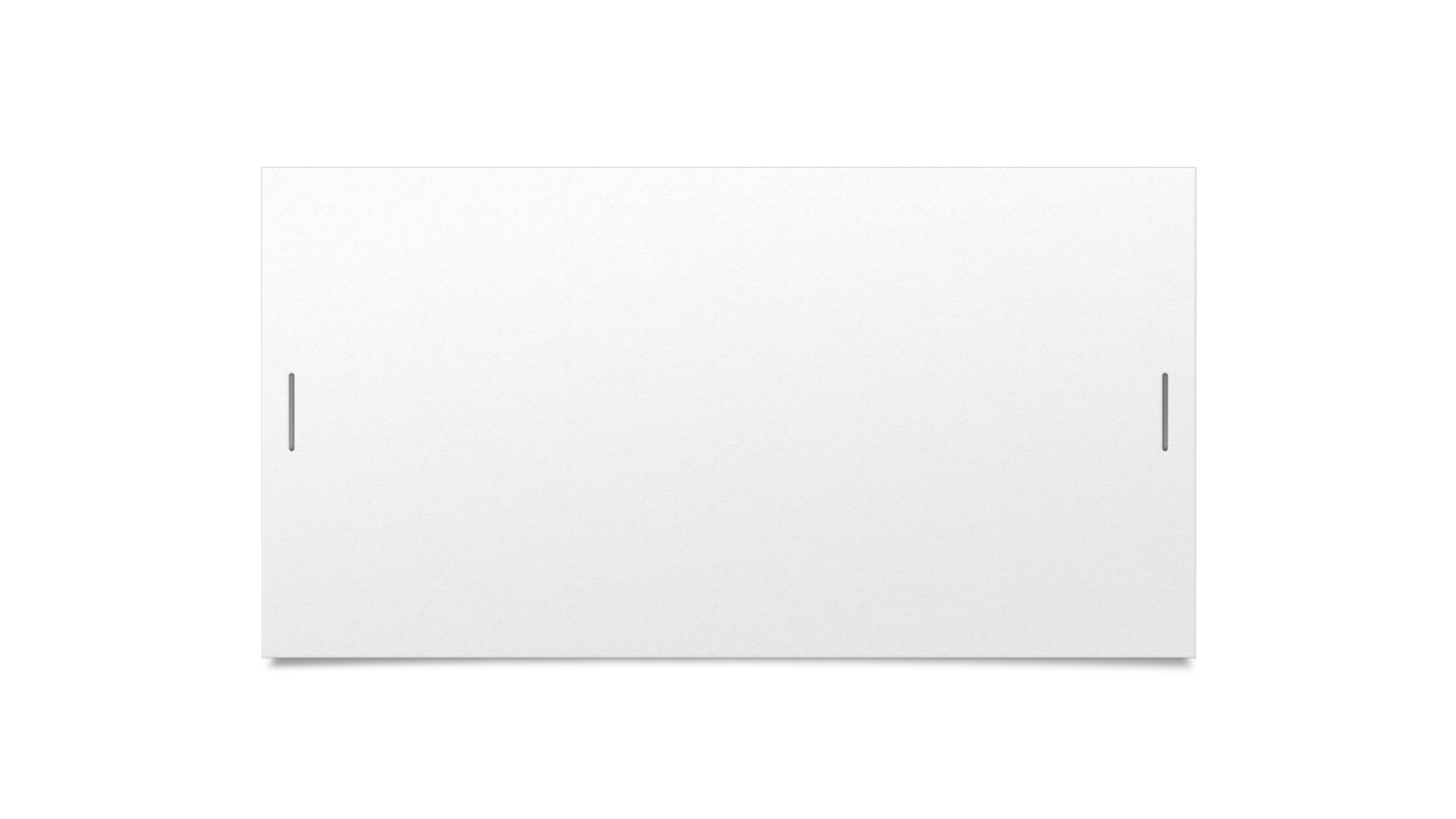 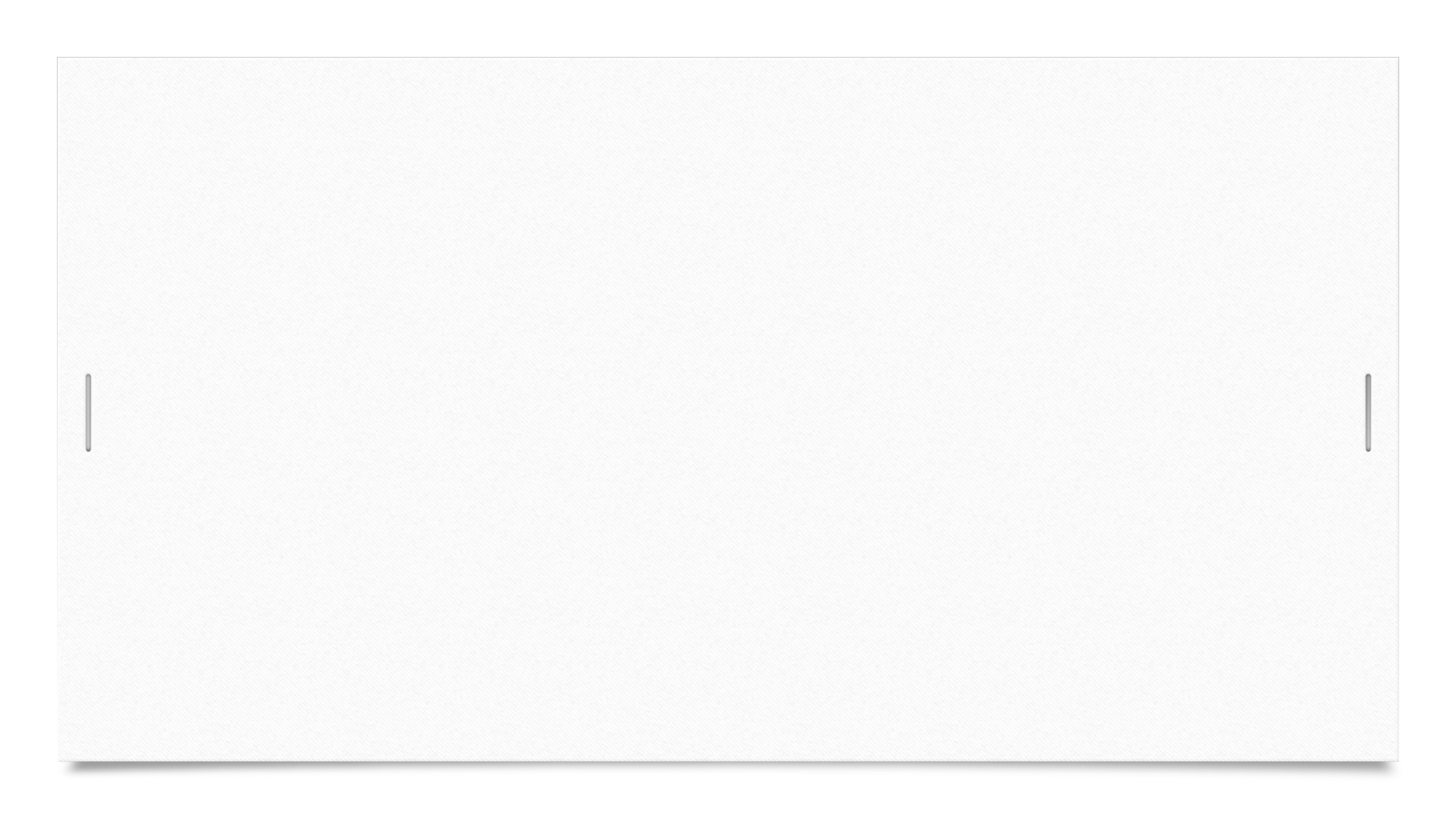 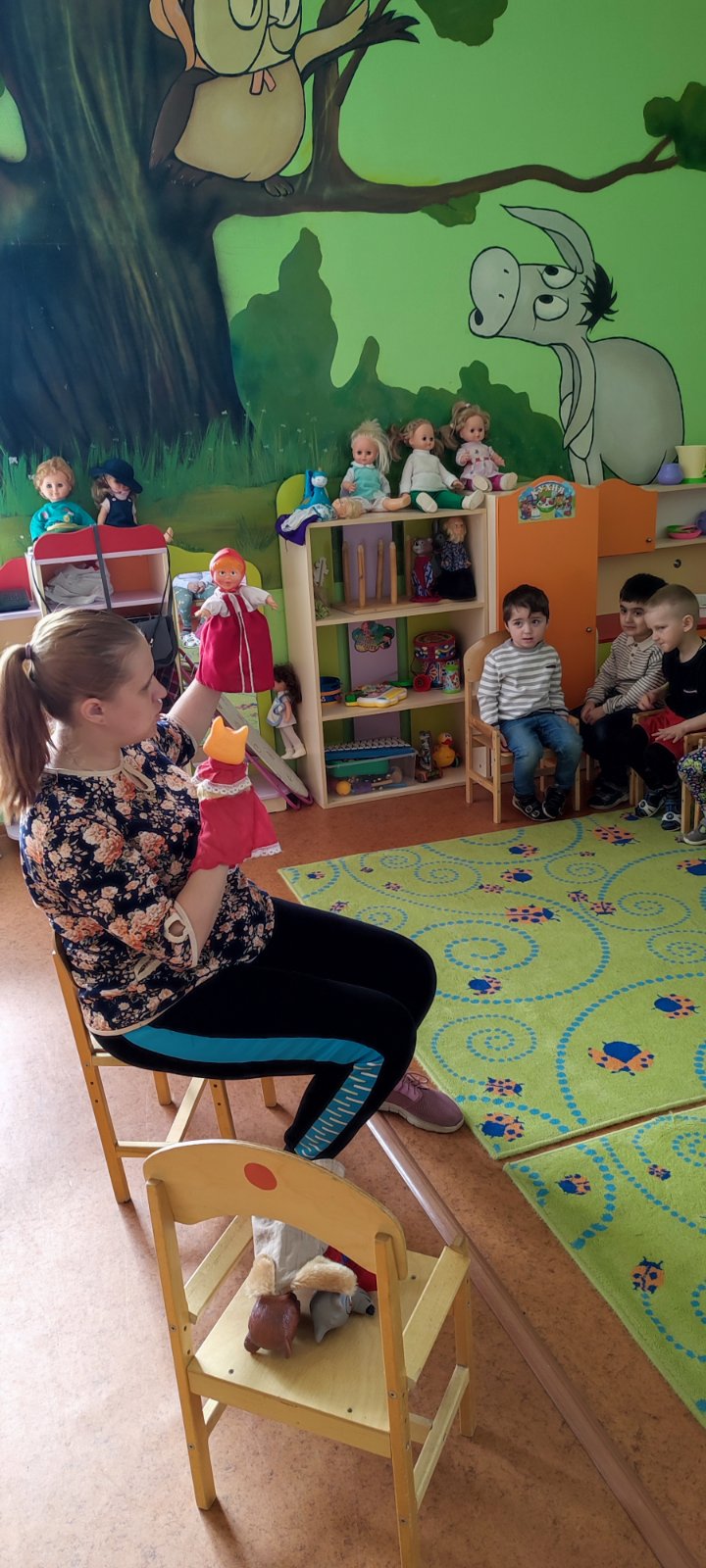 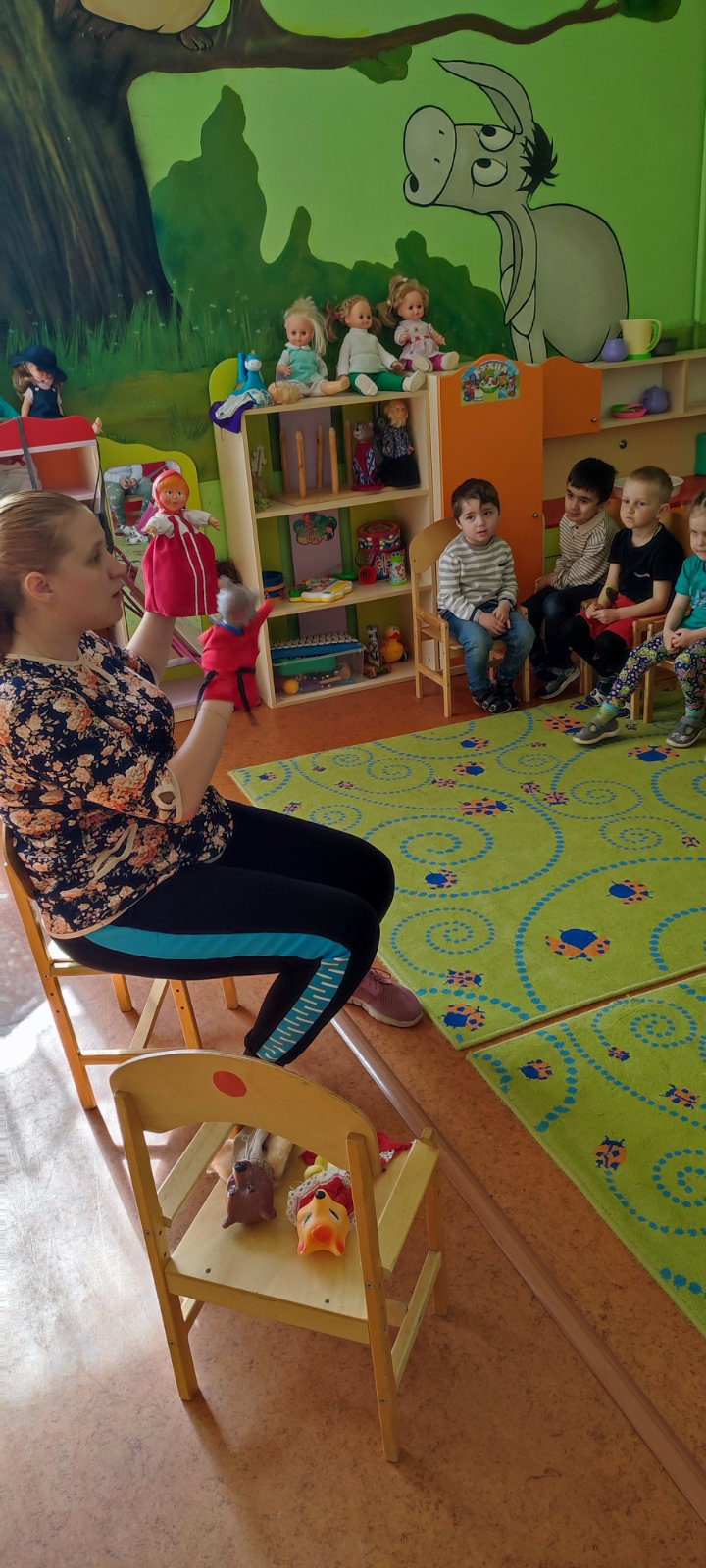 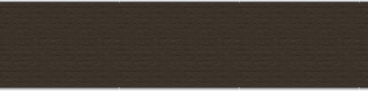 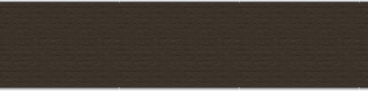 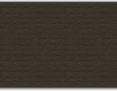 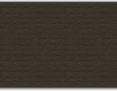 Театрализация по сказке «Снегурушка и лиса»
Дети сами всегда с удовольствием принимают участие в показе сказки!
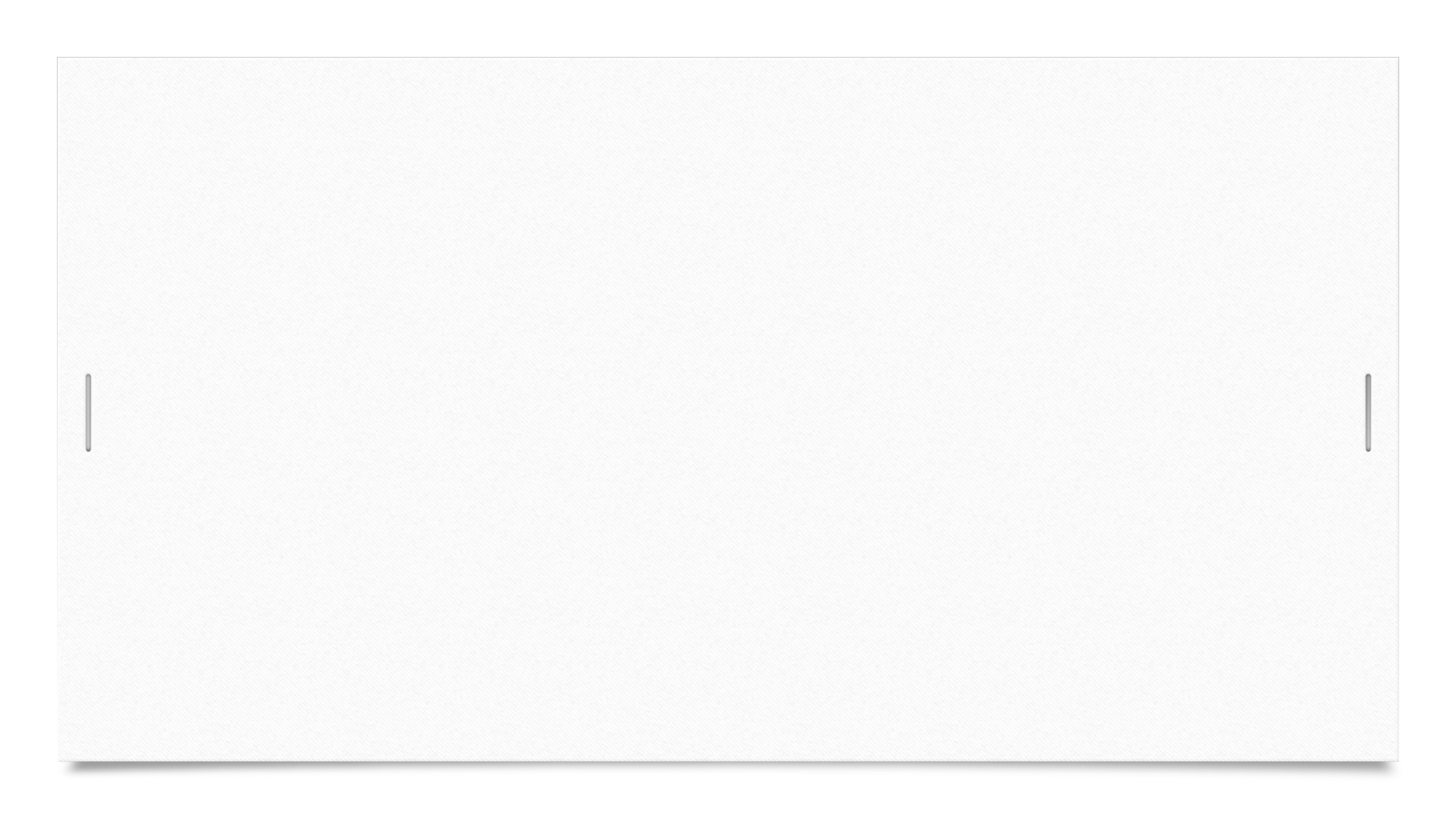 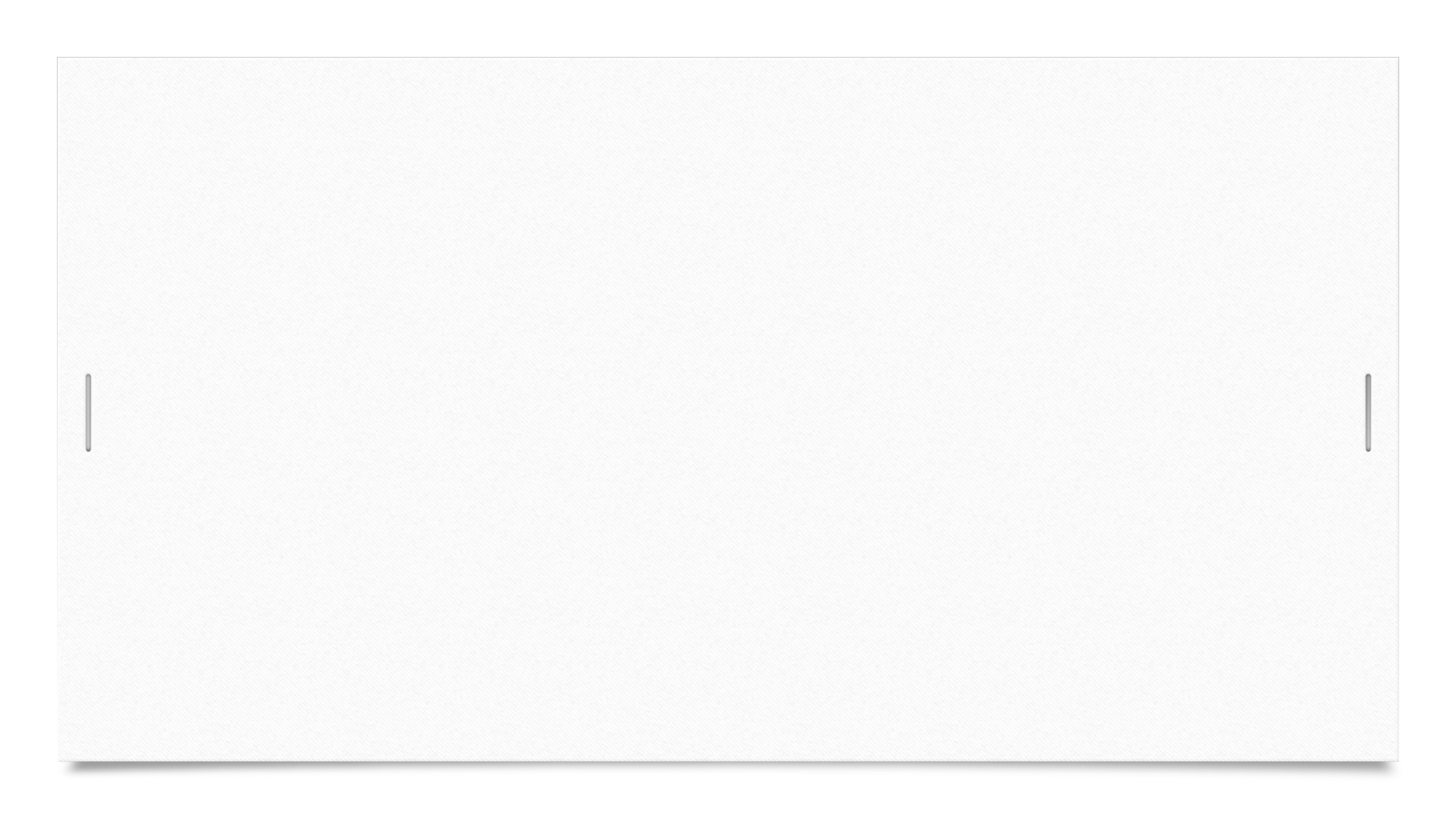 Конструирование «Теремок»
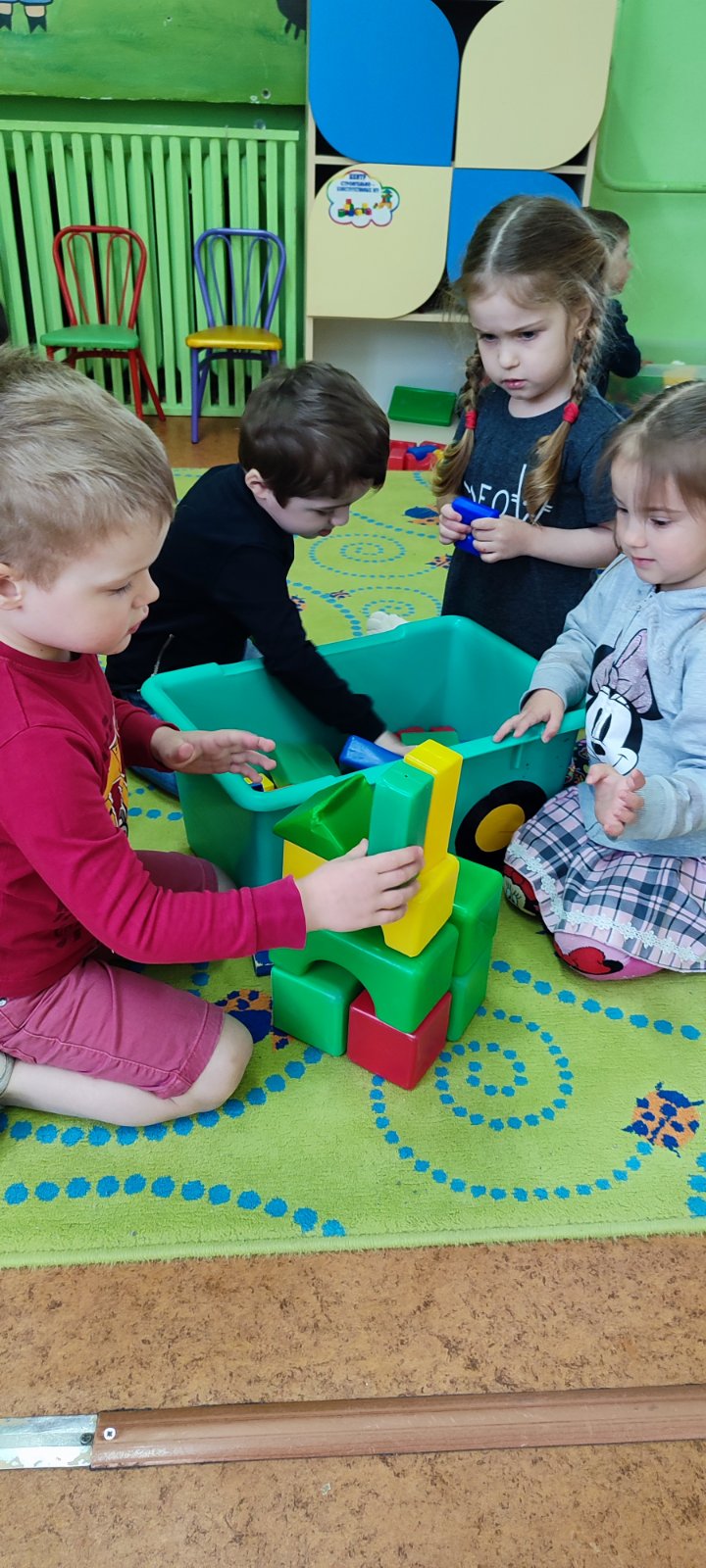 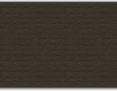 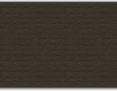 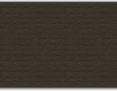 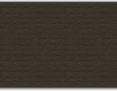 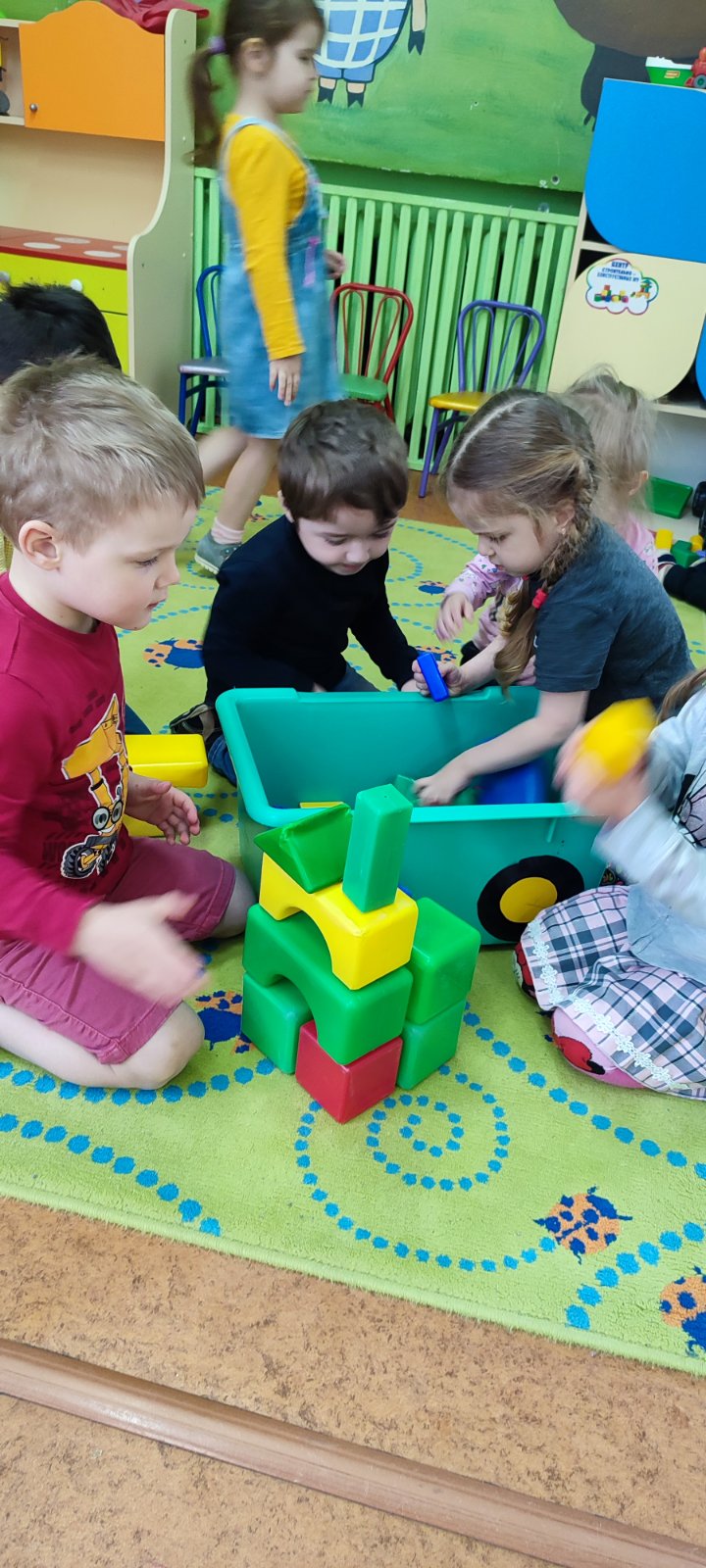 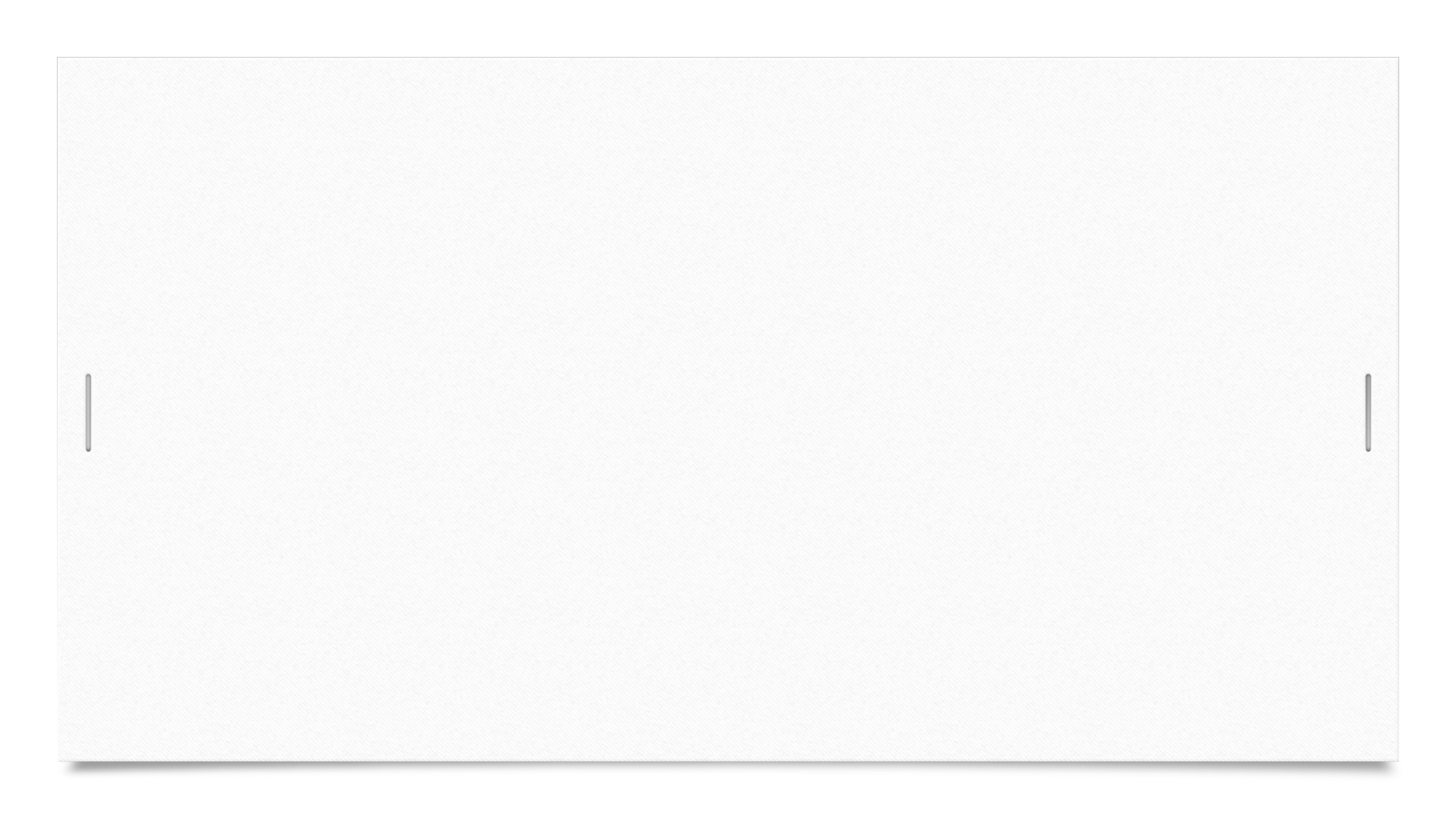 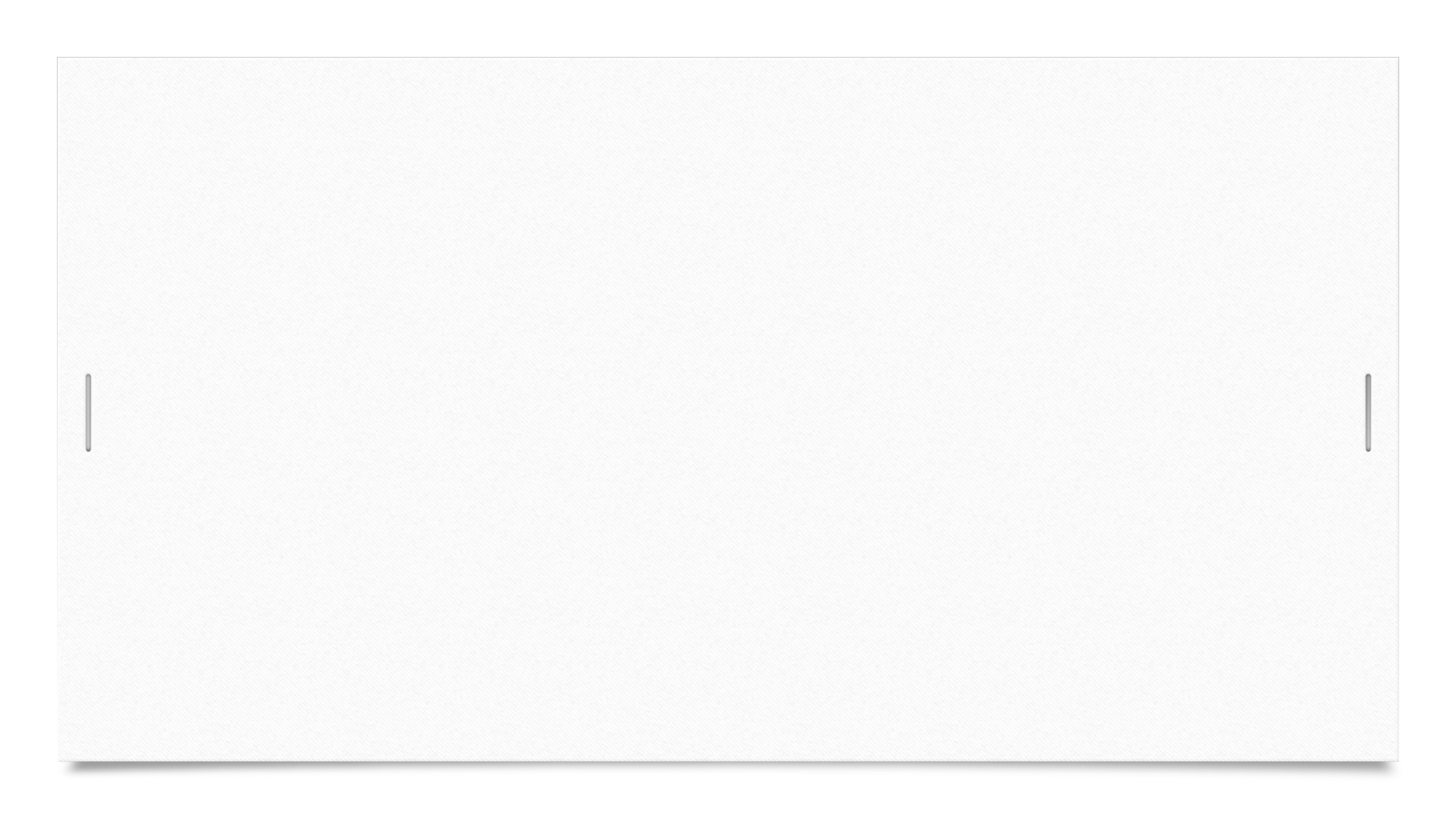 Познавательное занятие: «Путешествие в страну сказок»
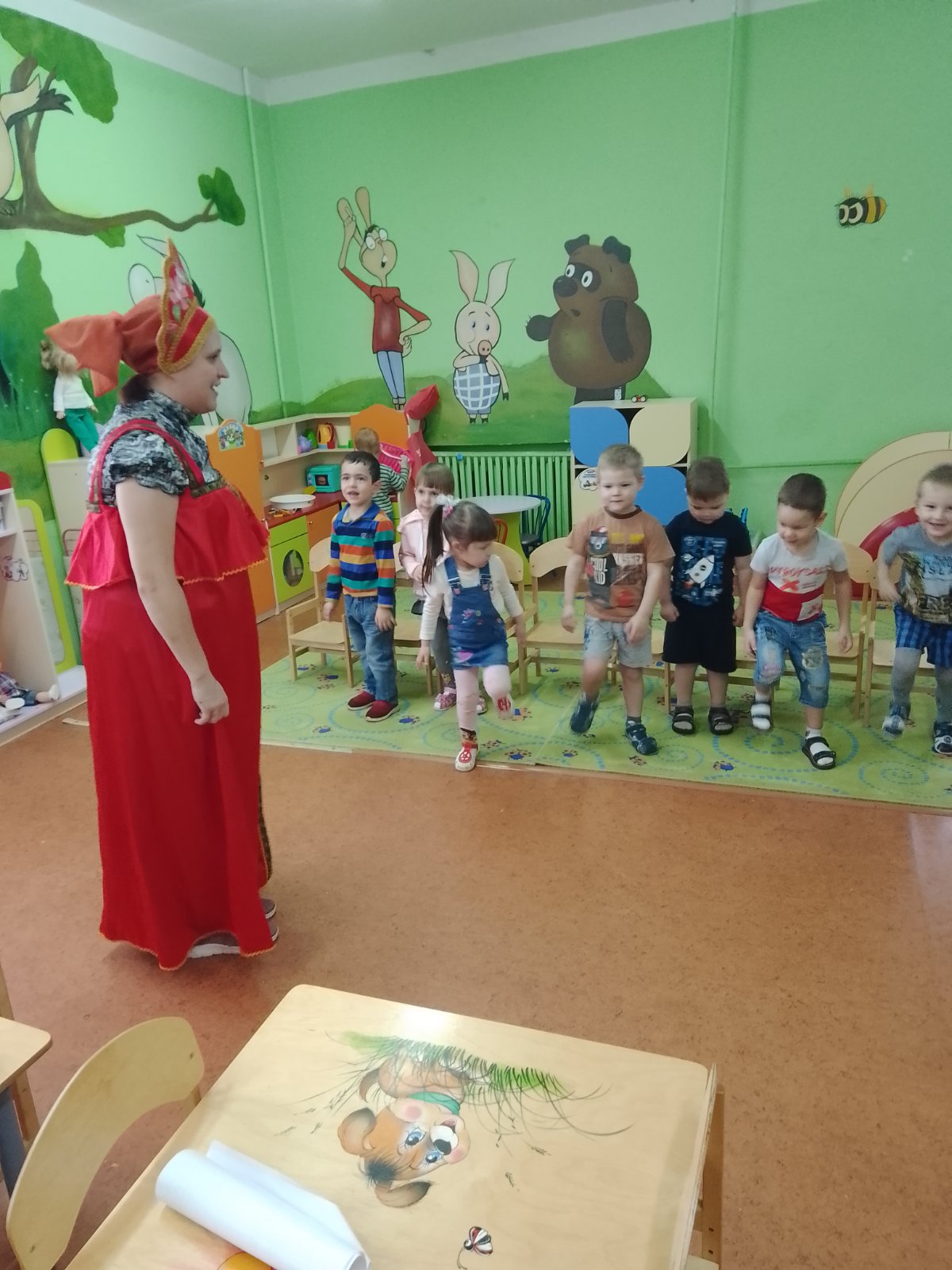 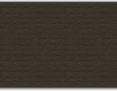 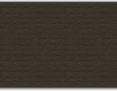 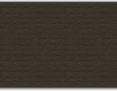 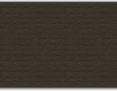 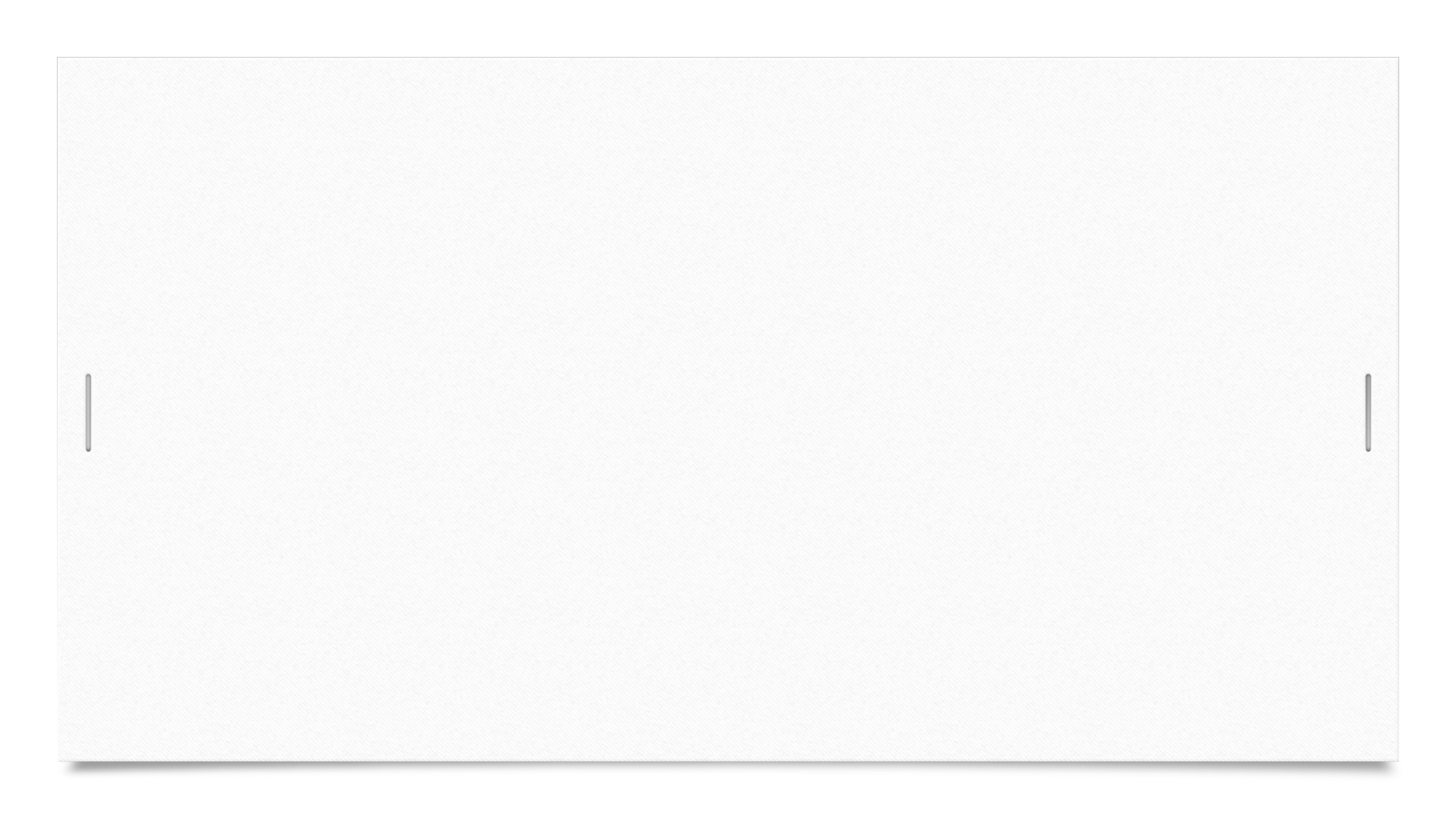 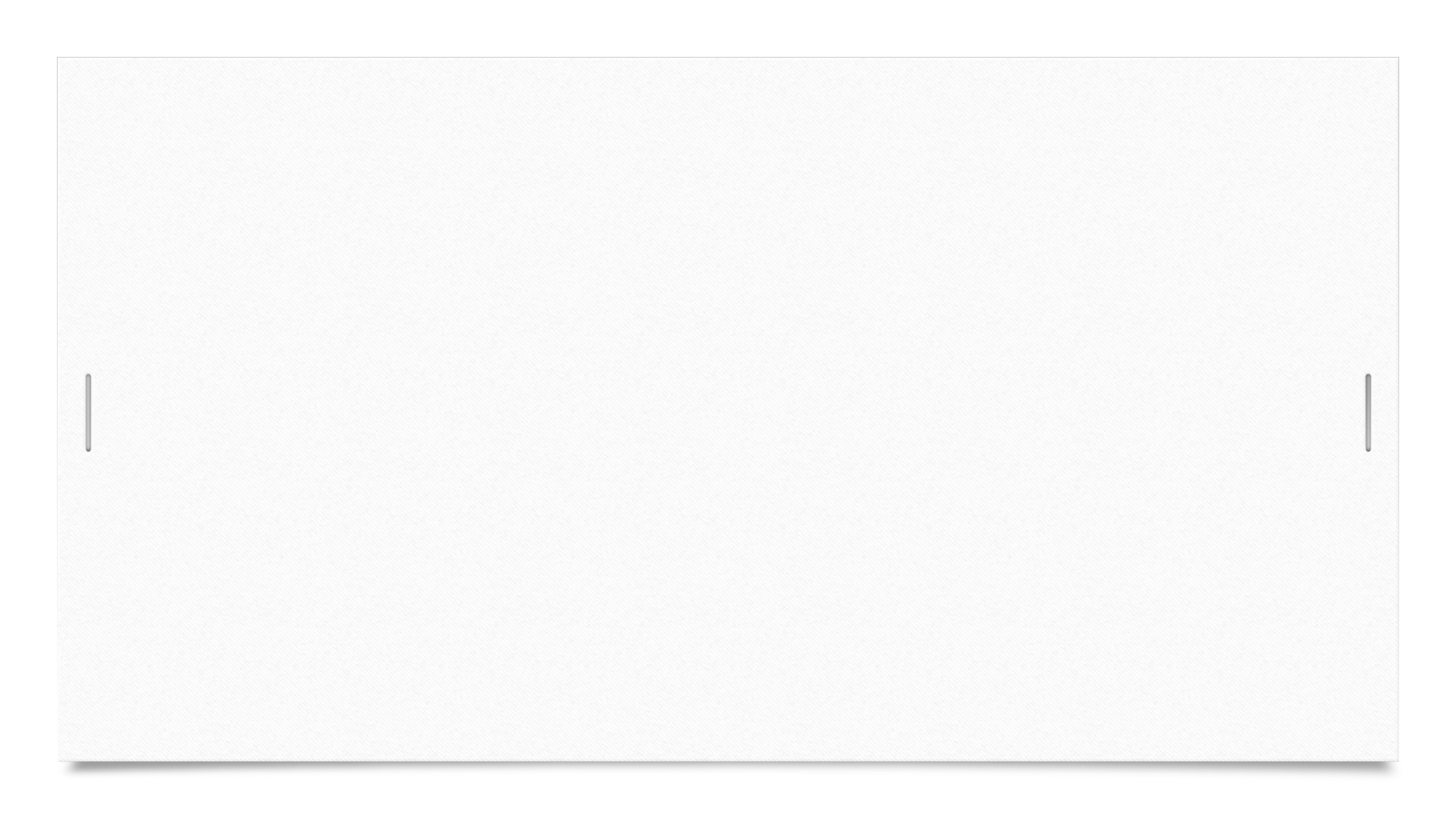 Лепка : «Колобок»
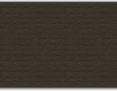 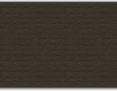 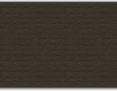 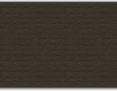 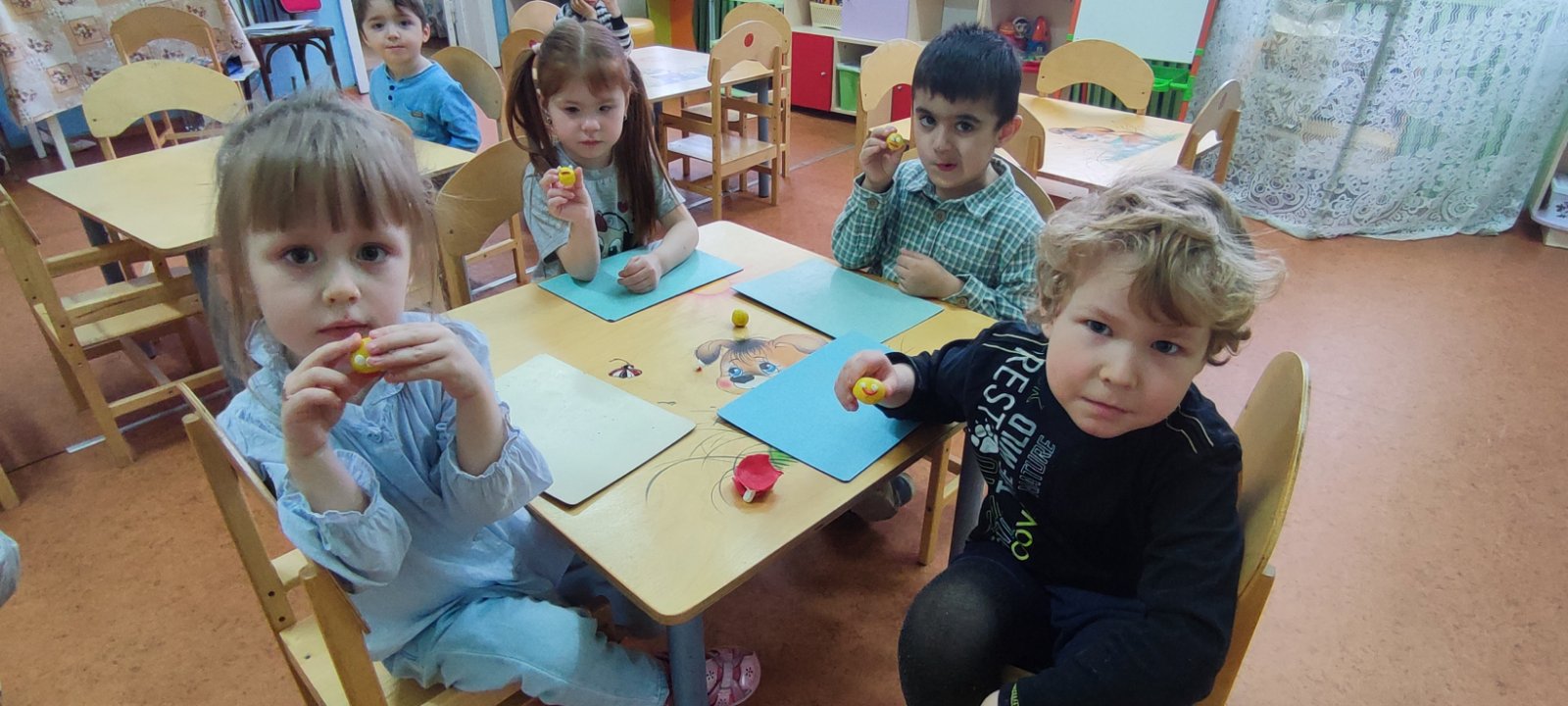 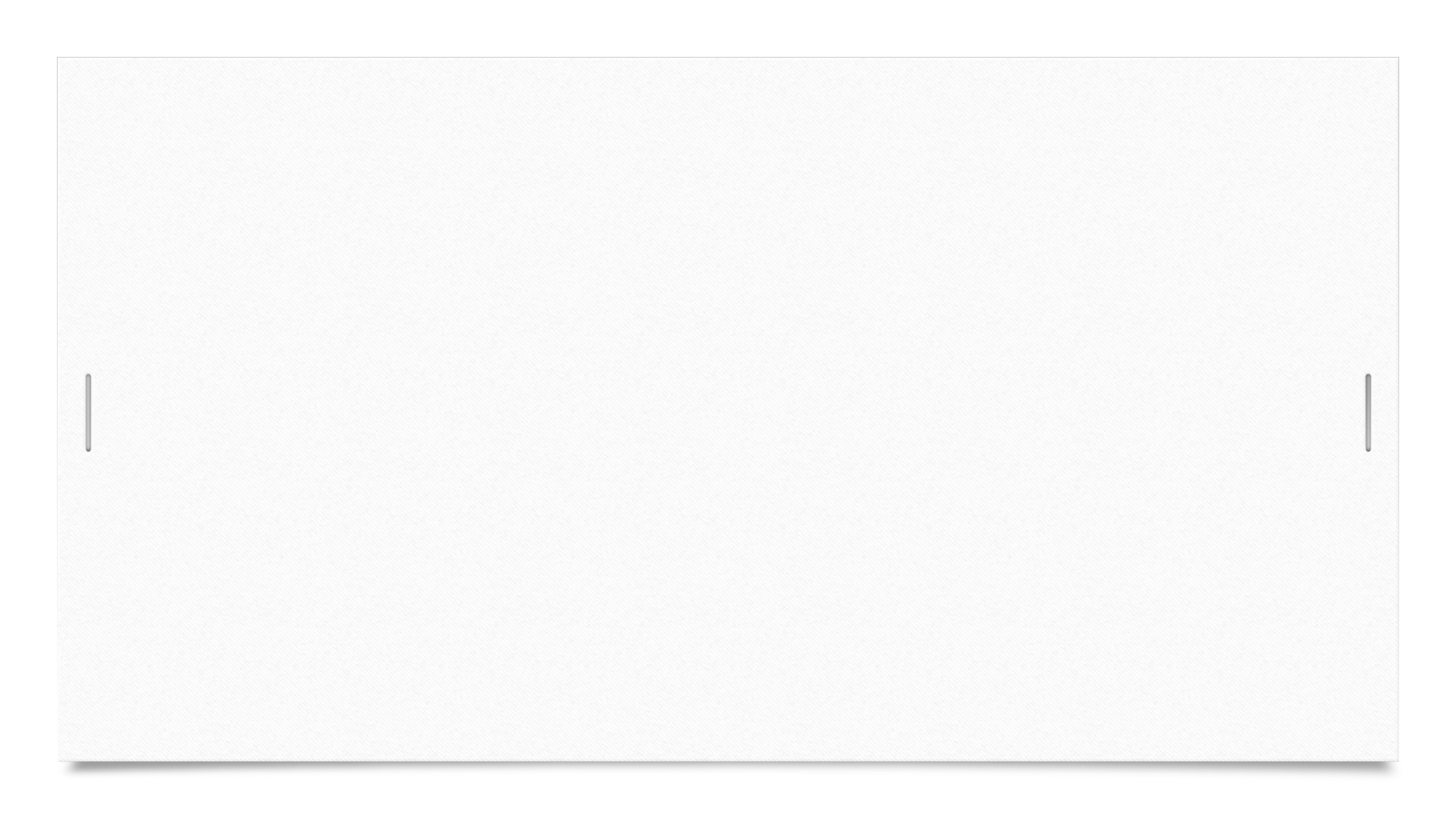 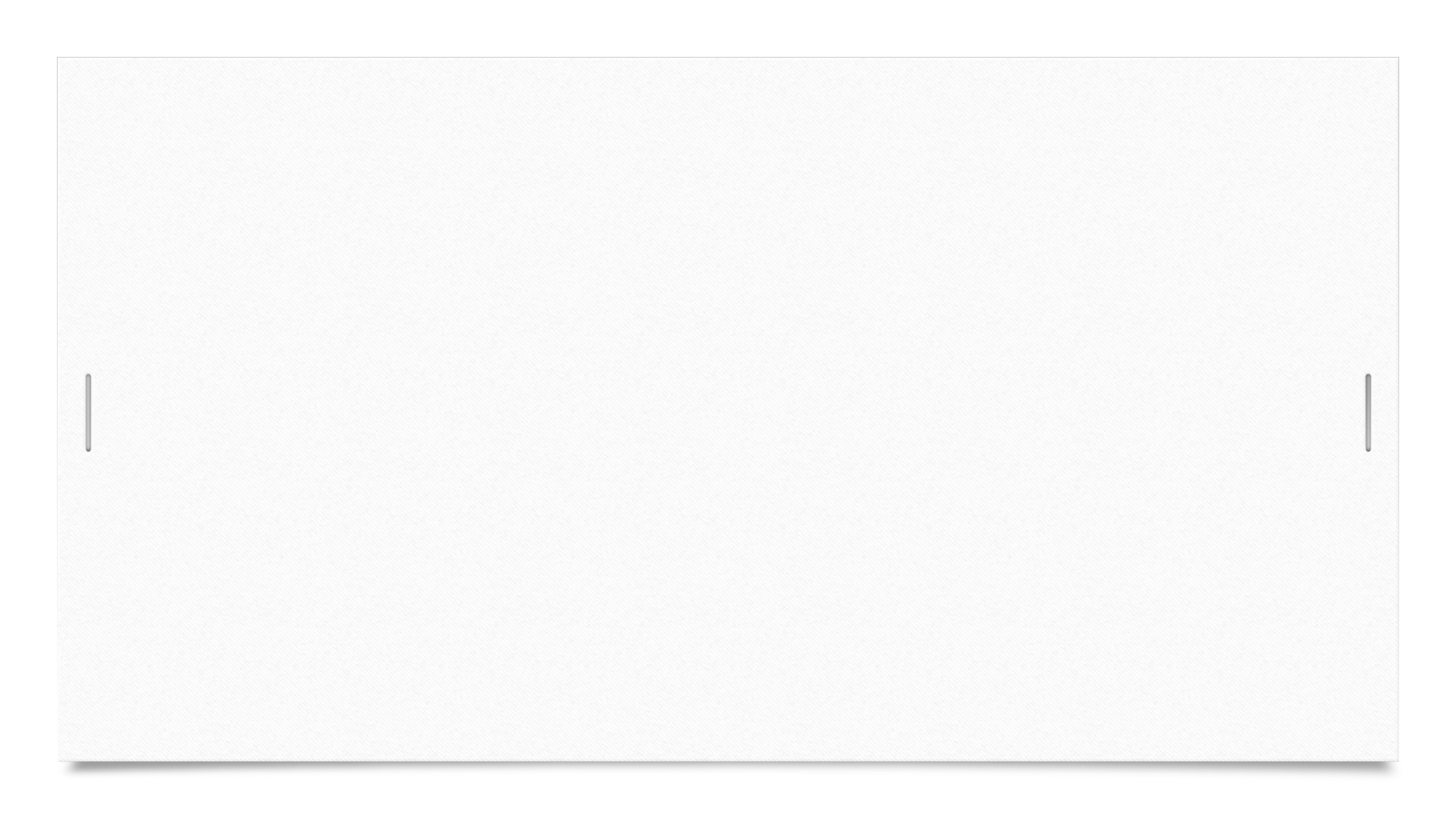 Рисование и аппликация (техника мозайка) «Рукавичка»
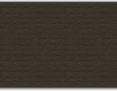 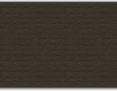 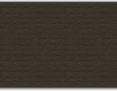 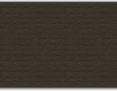 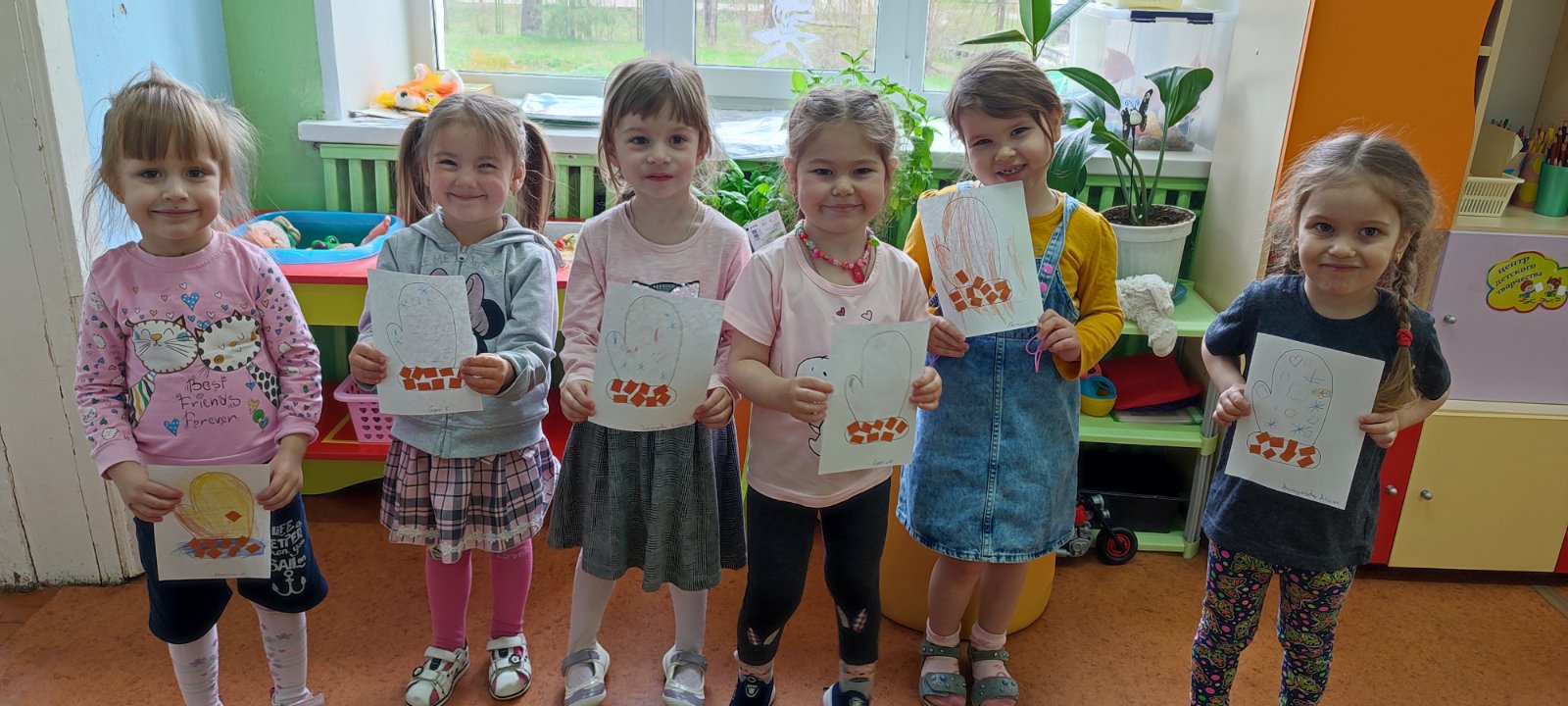 Анкета для родителей по теме: «Ребенок и книга»
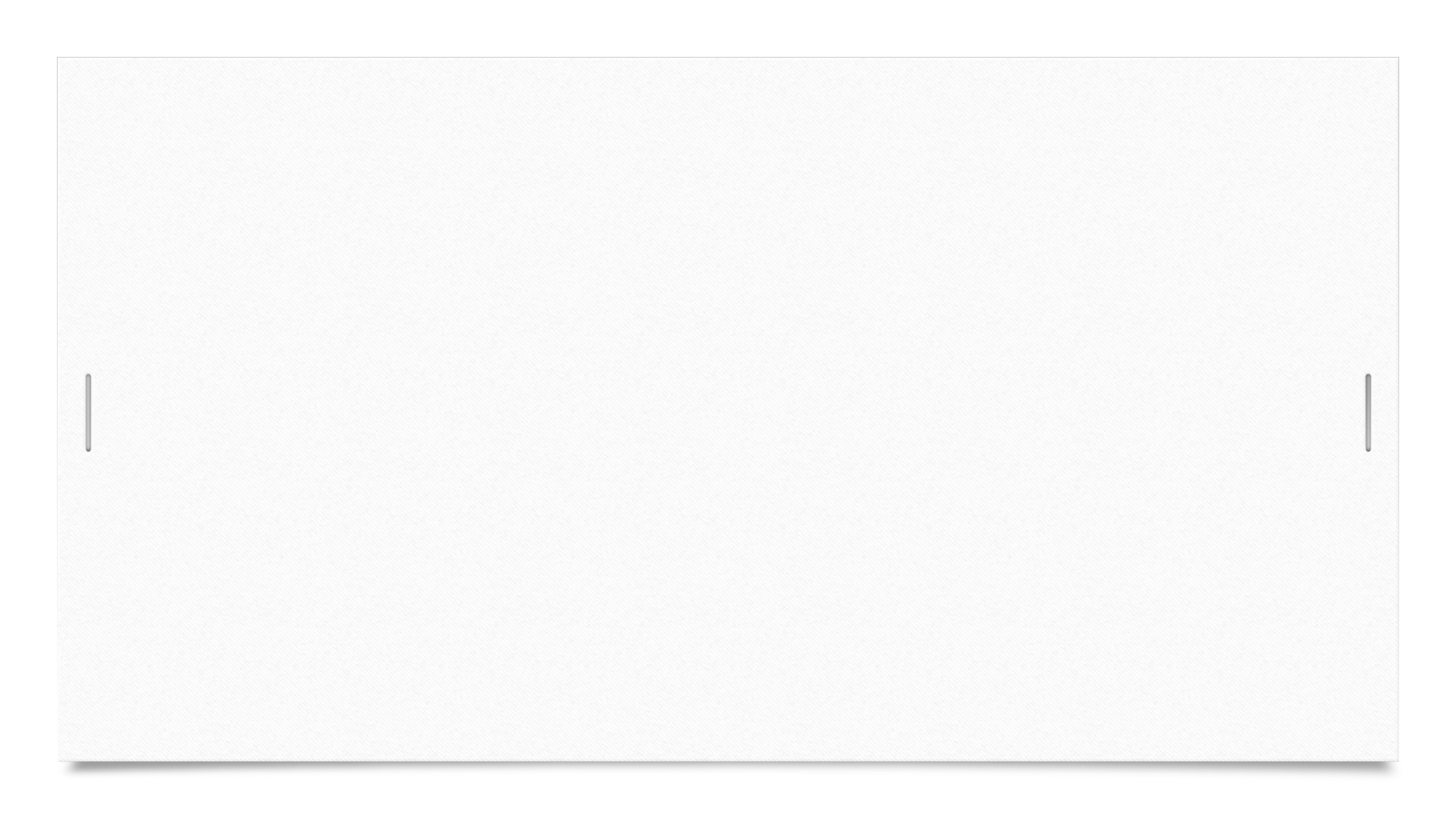 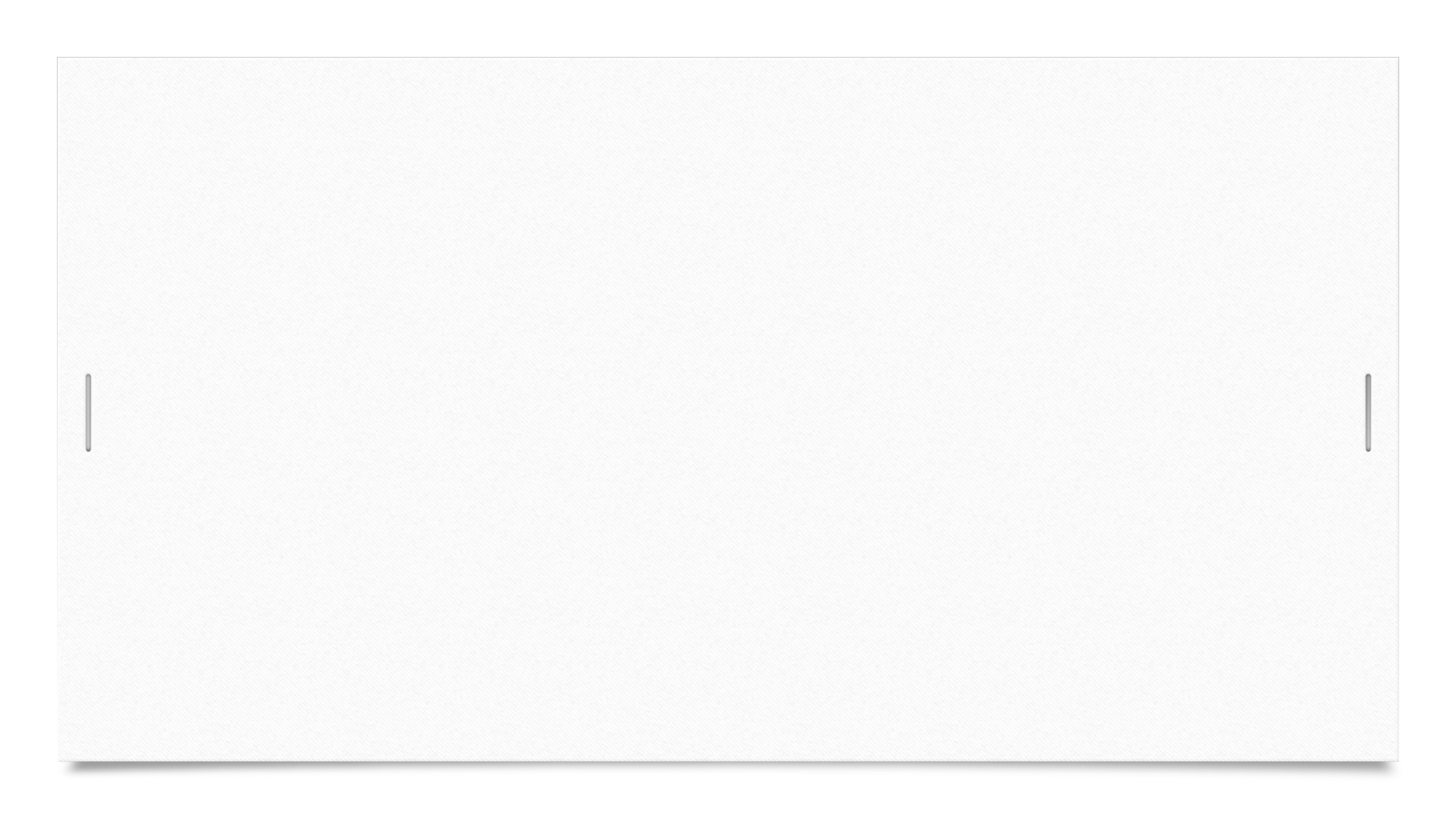 Родительская акция «Подари саду книгу»
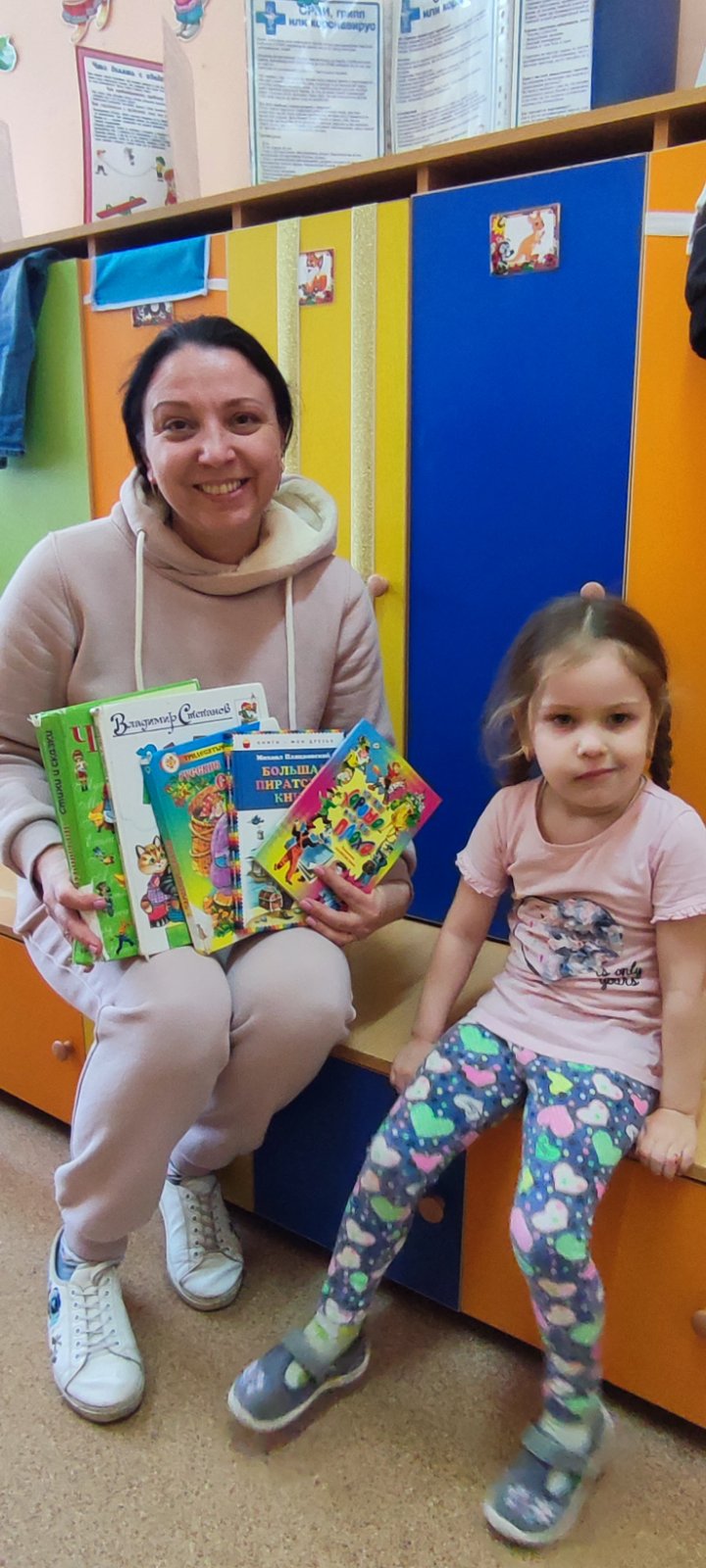 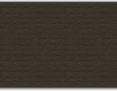 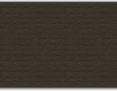 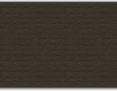 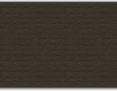 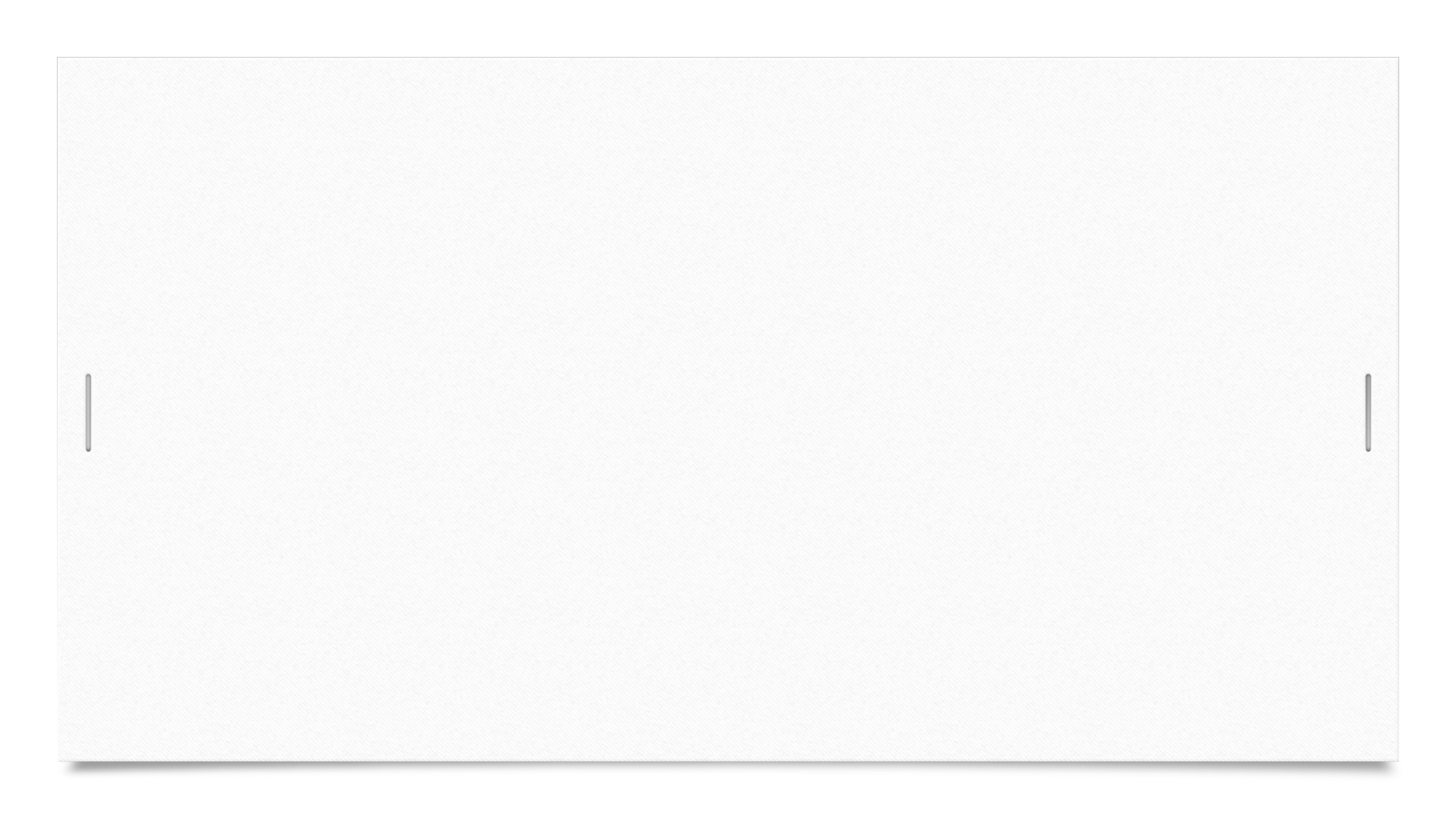 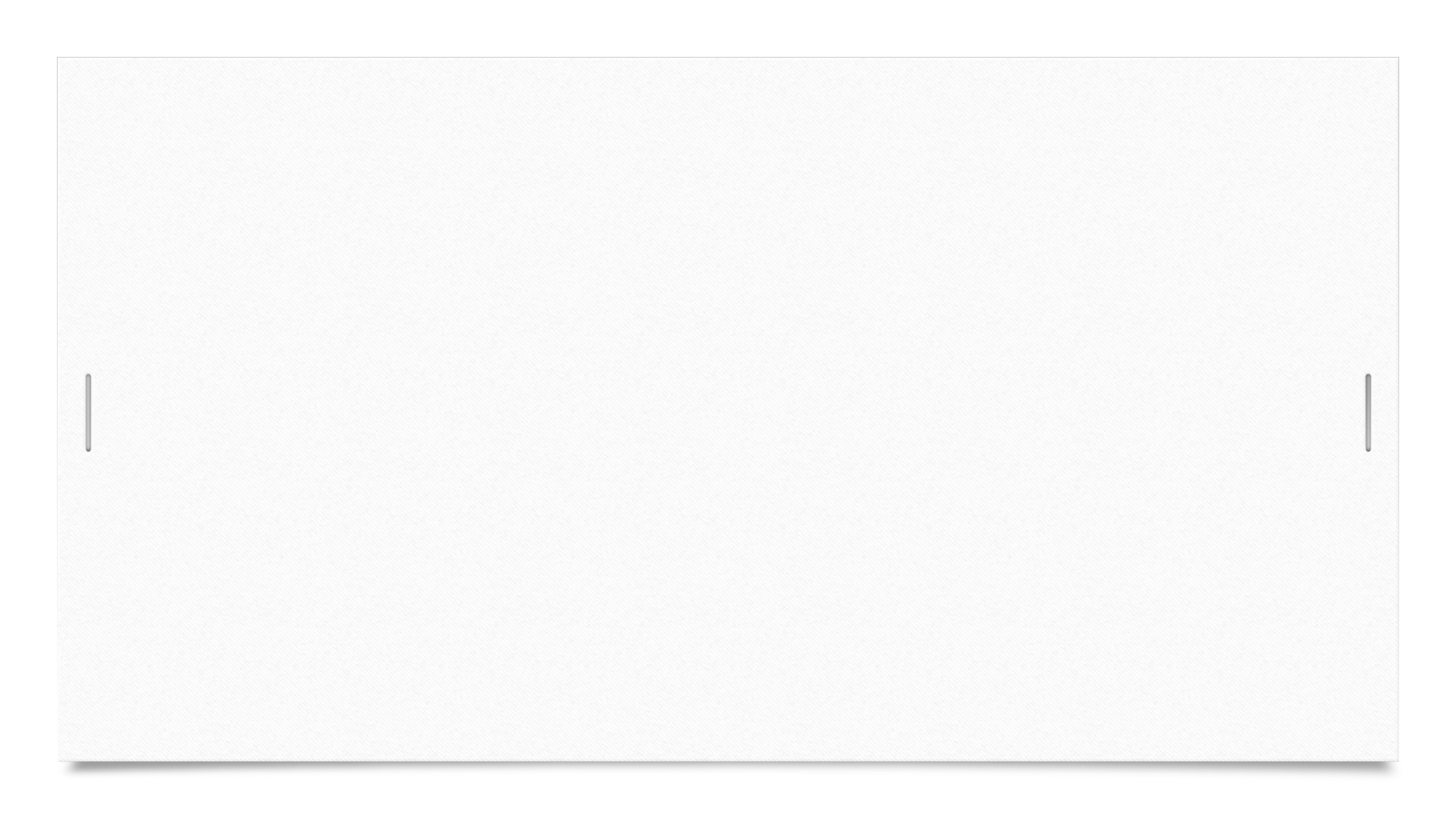 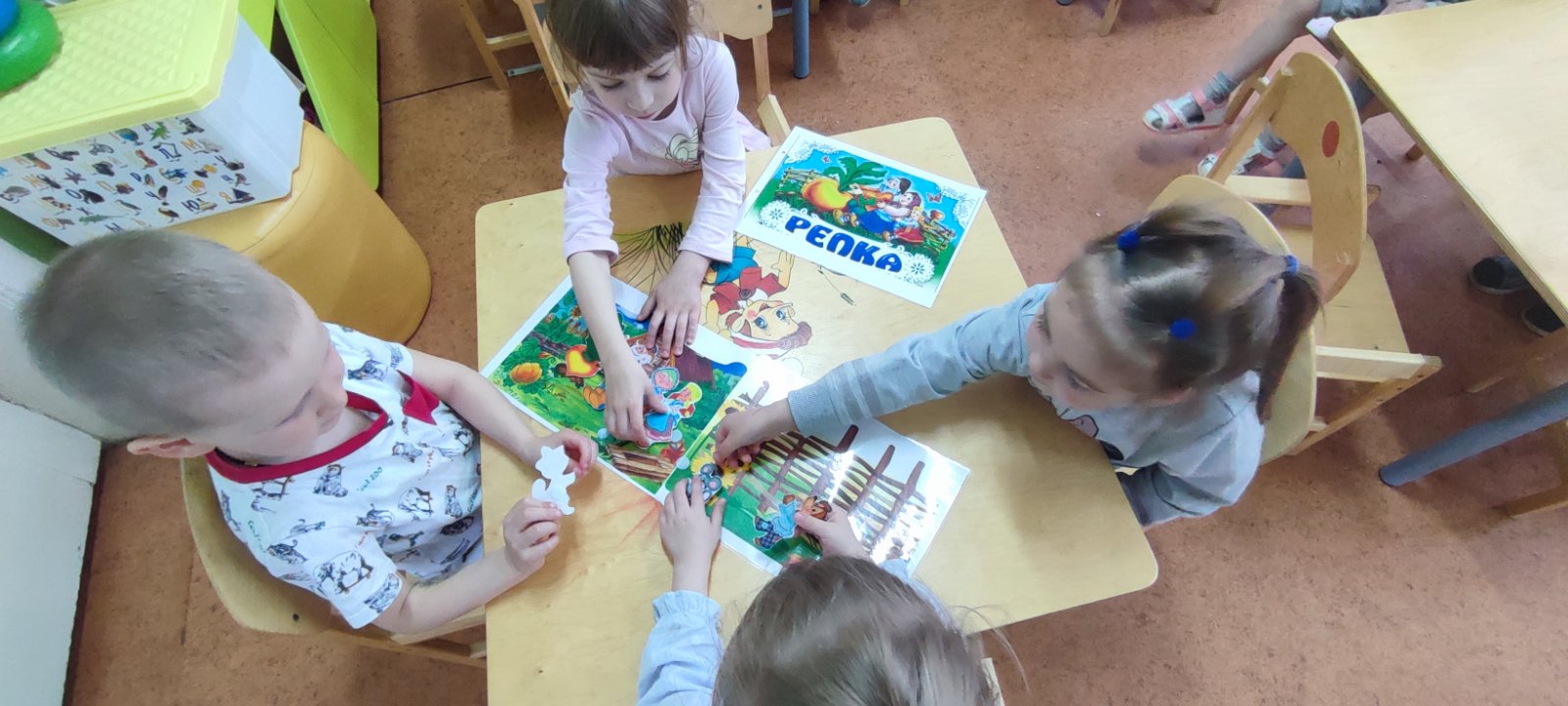 Игры на липучках: «Теремок»,
«Репка»;
Подвижные игры: «У медведя во бору»,
« Лиса в курятнике».
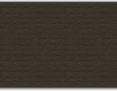 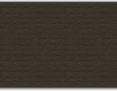 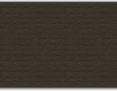 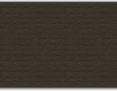 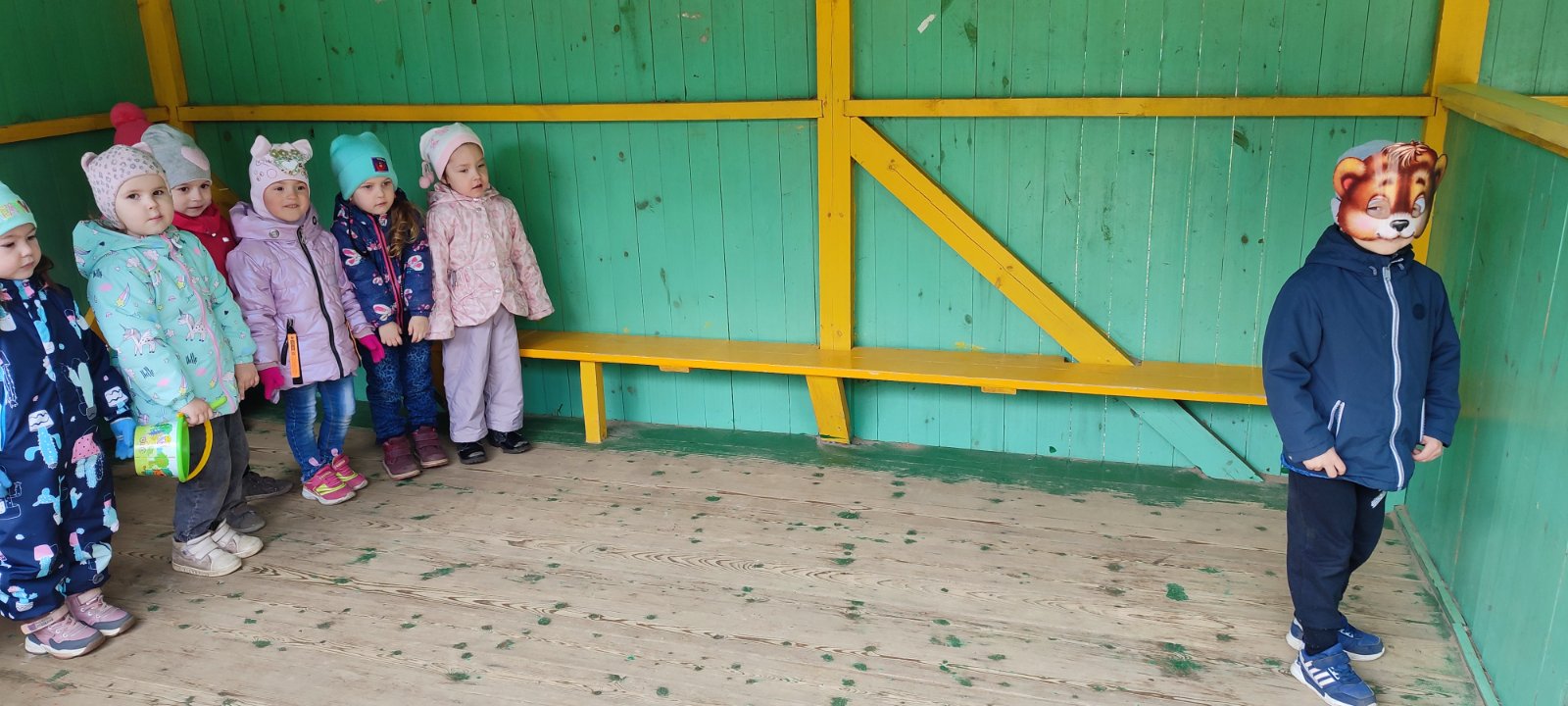 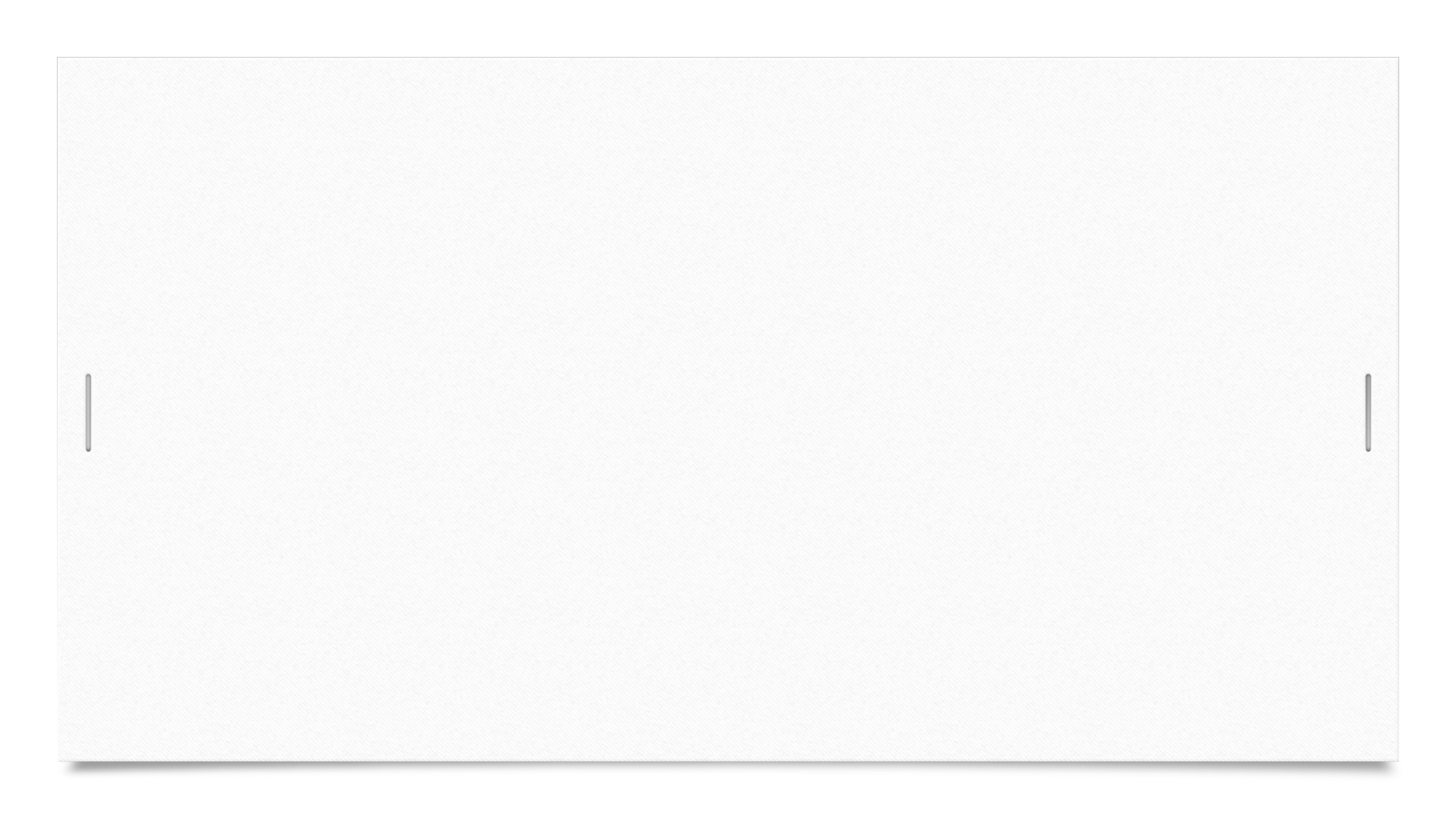 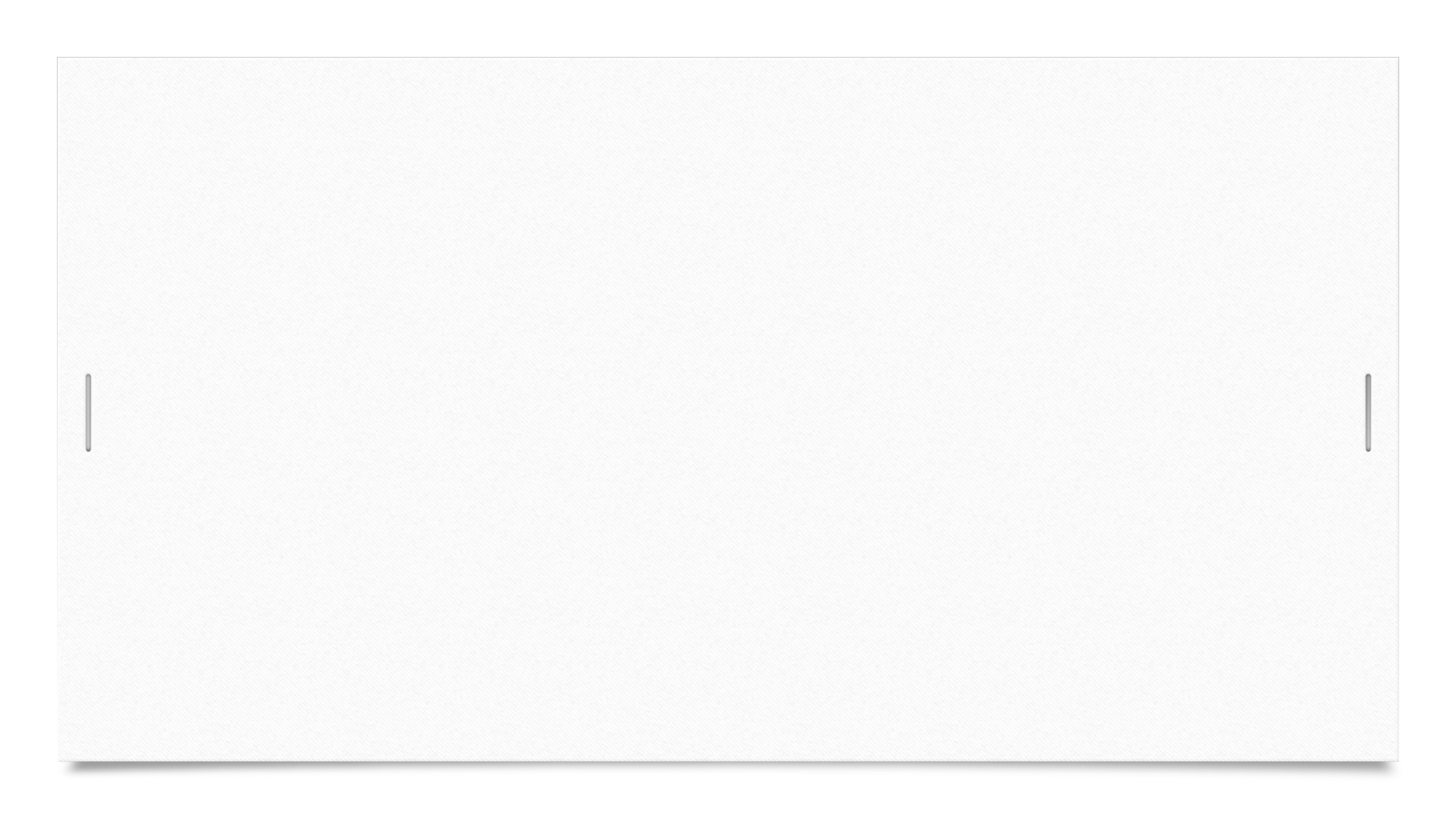 Трудовая деятельность : ремонт книг в библиотеке.
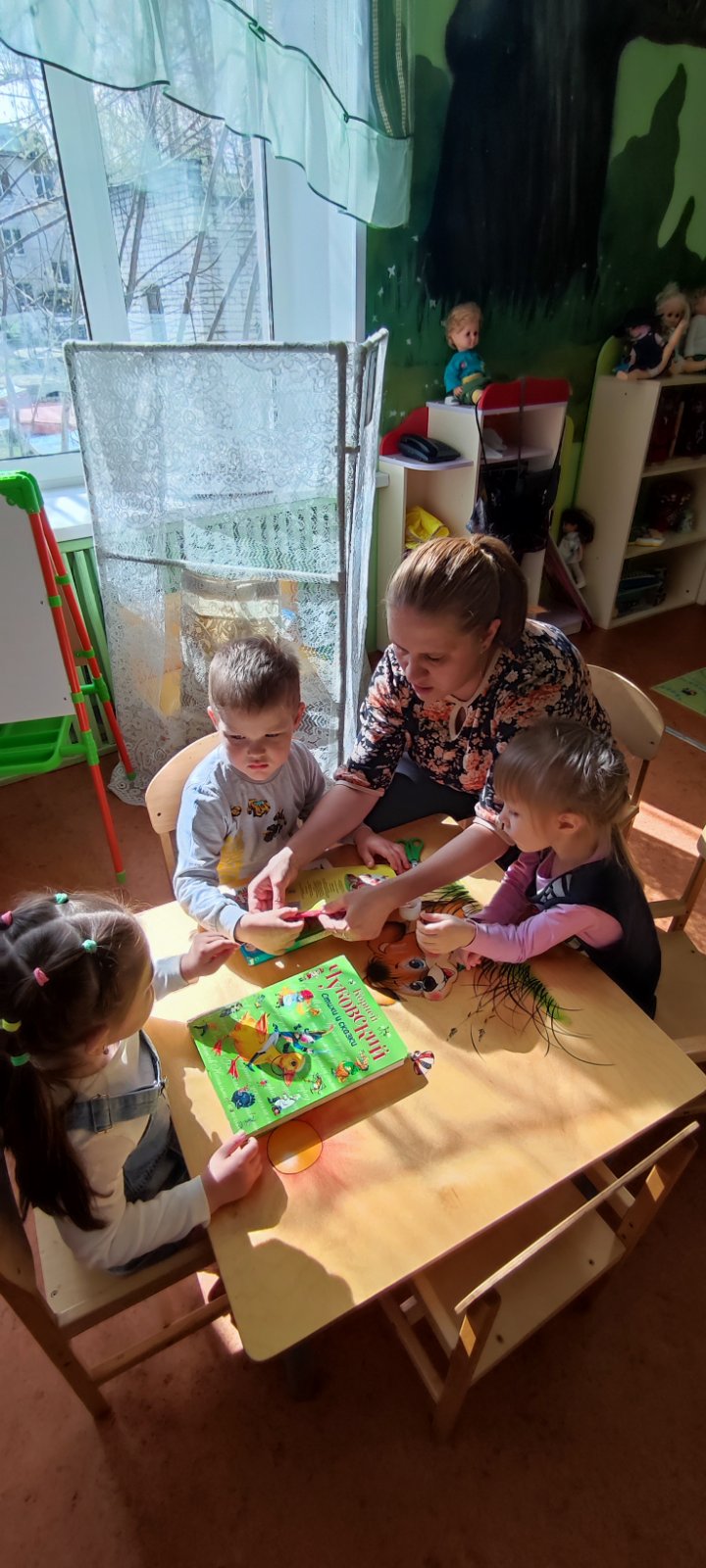 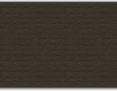 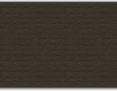 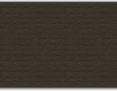 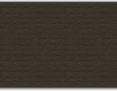 Выставка Книжек-Малышек, созданные детьми совместно с родителями! Раскрашивание картинок по мотивам сказок
Итог: дети стали больше интересоваться книгами, сказками.Стали с большим интересом слушать чтение воспитателем книг.